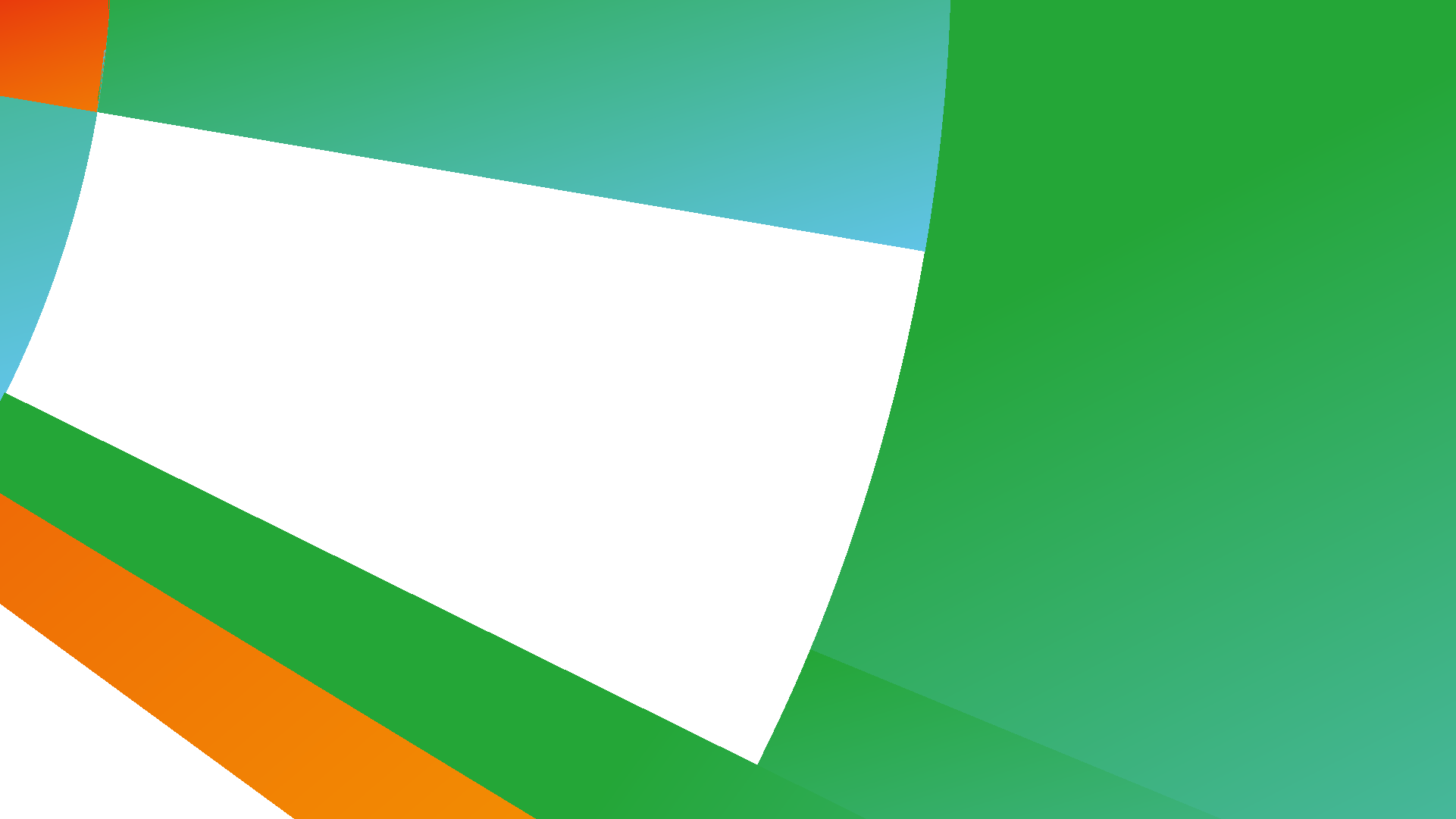 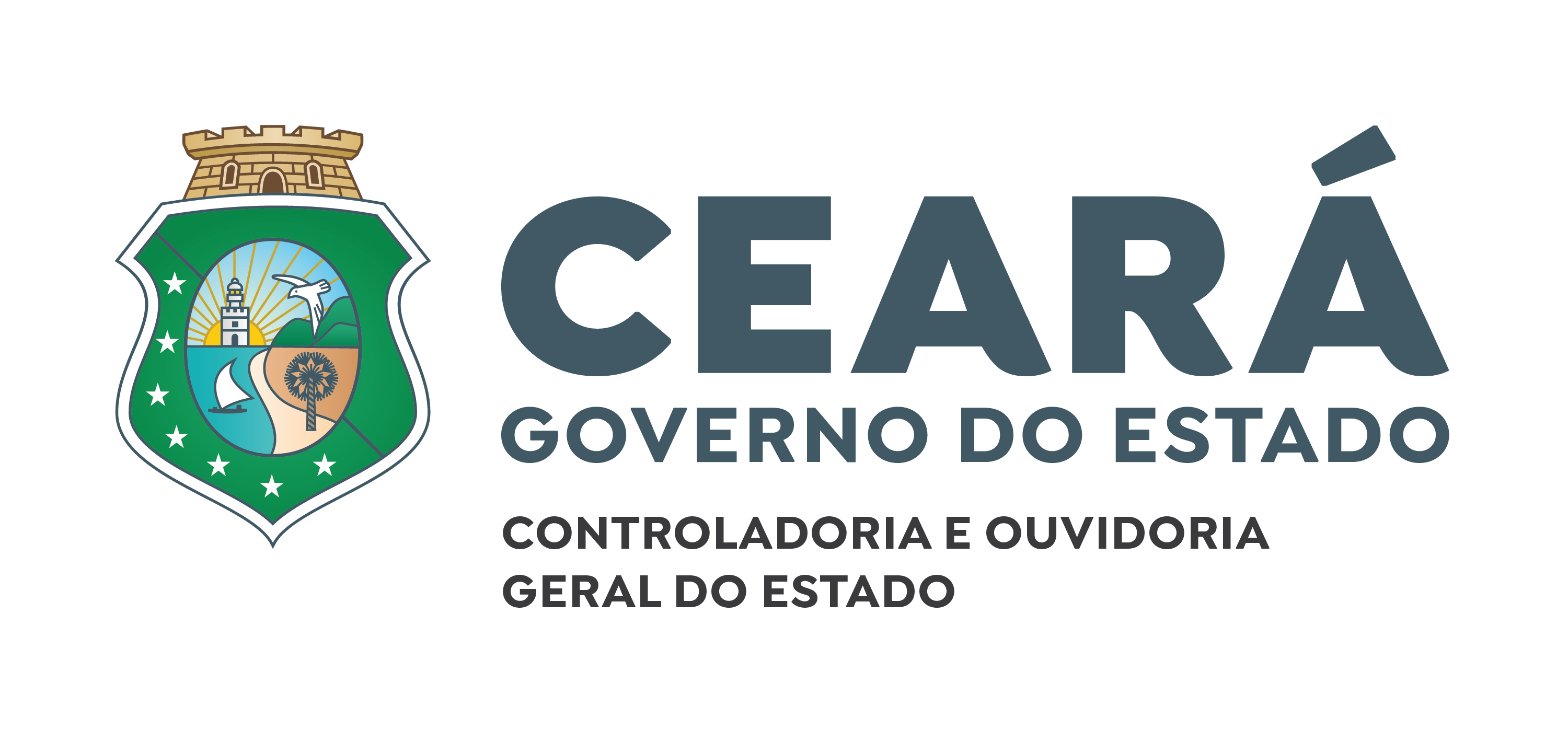 DISPÕE SOBRE A REGULAMENTAÇÃO DA GESTÃO, DA FISCALIZAÇÃO E DO CONTROLE DOS CONTRATOS E DÁ OUTRAS PROVIDÊNCIAS
MARÇO/2025
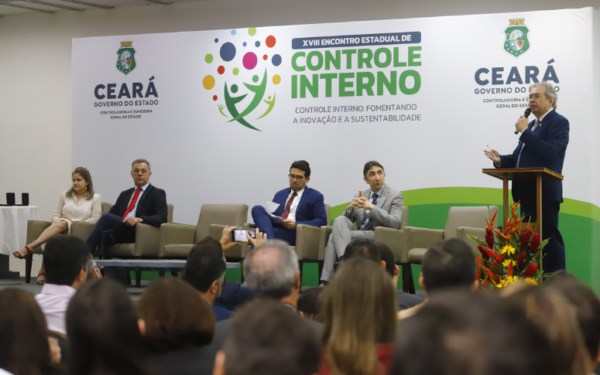 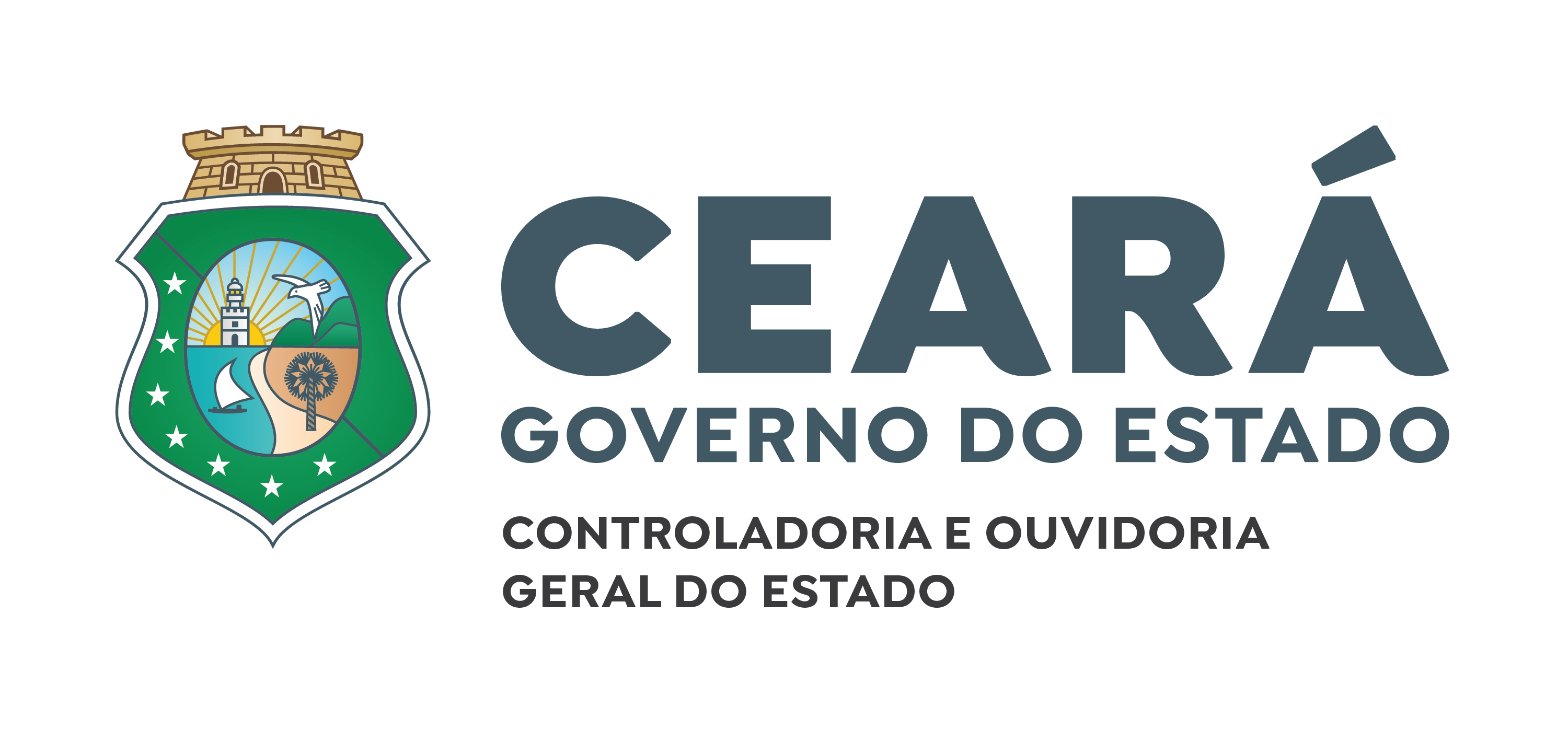 MISSÃO DA CGE
Promover instituições públicas fortes e confiáveis, adotando ações de controle que contribuam para a aplicação dos recursos públicos de forma regular, ética, eficiente, transparente e sustentável.
Foto/Ilustração
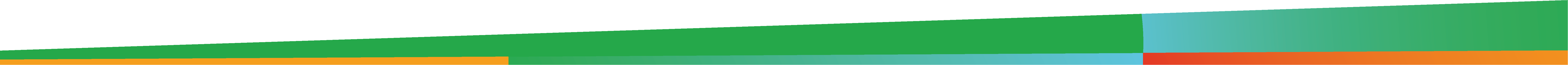 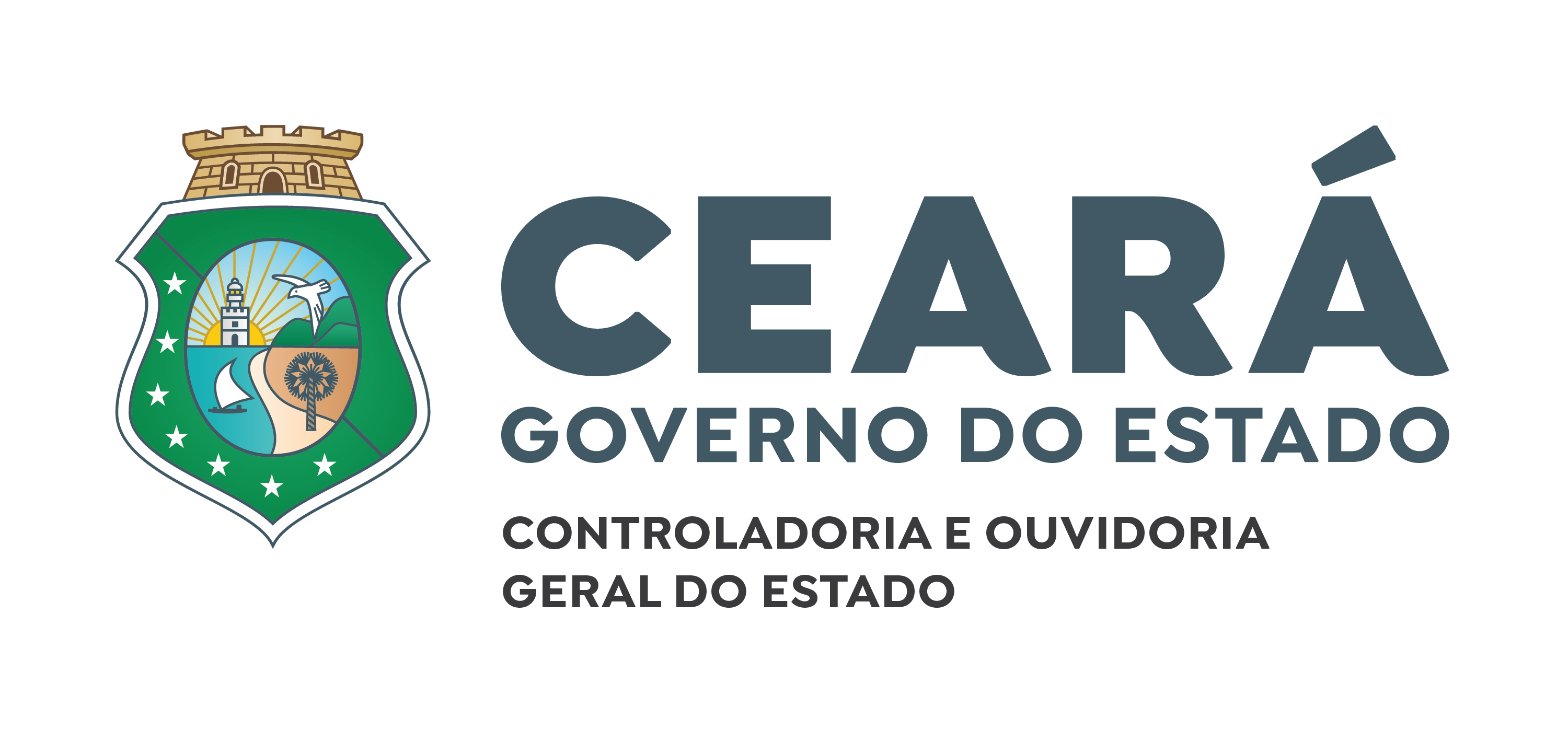 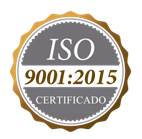 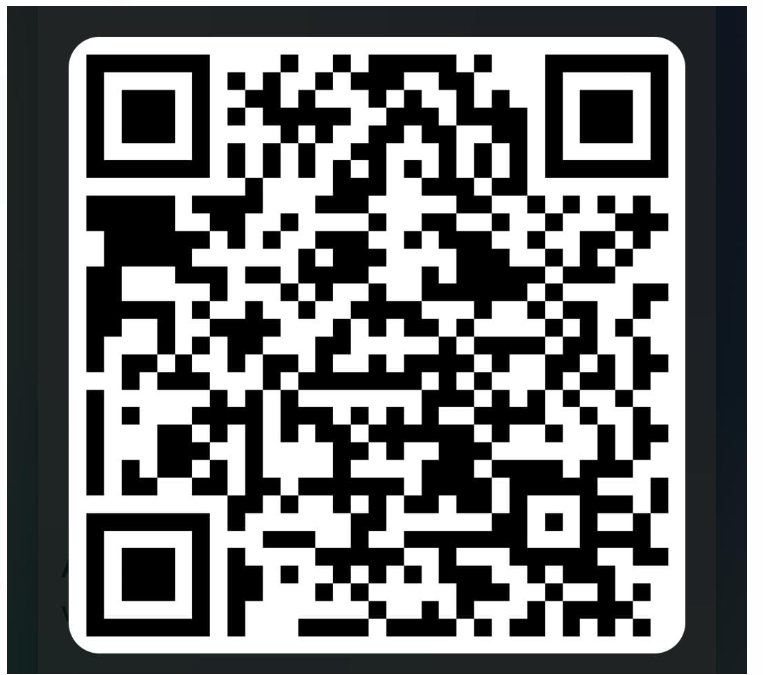 MINUTA DO DECRETO SOBRE A REGULAMENTAÇÃO DA GESTÃO, DA FISCALIZAÇÃO E DO CONTROLE DOS CONTRATOS E DÁ OUTRAS PROVIDÊNCIAS
Foto/Ilustração
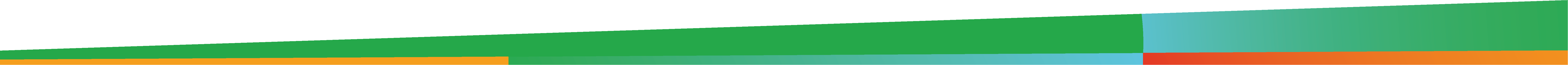 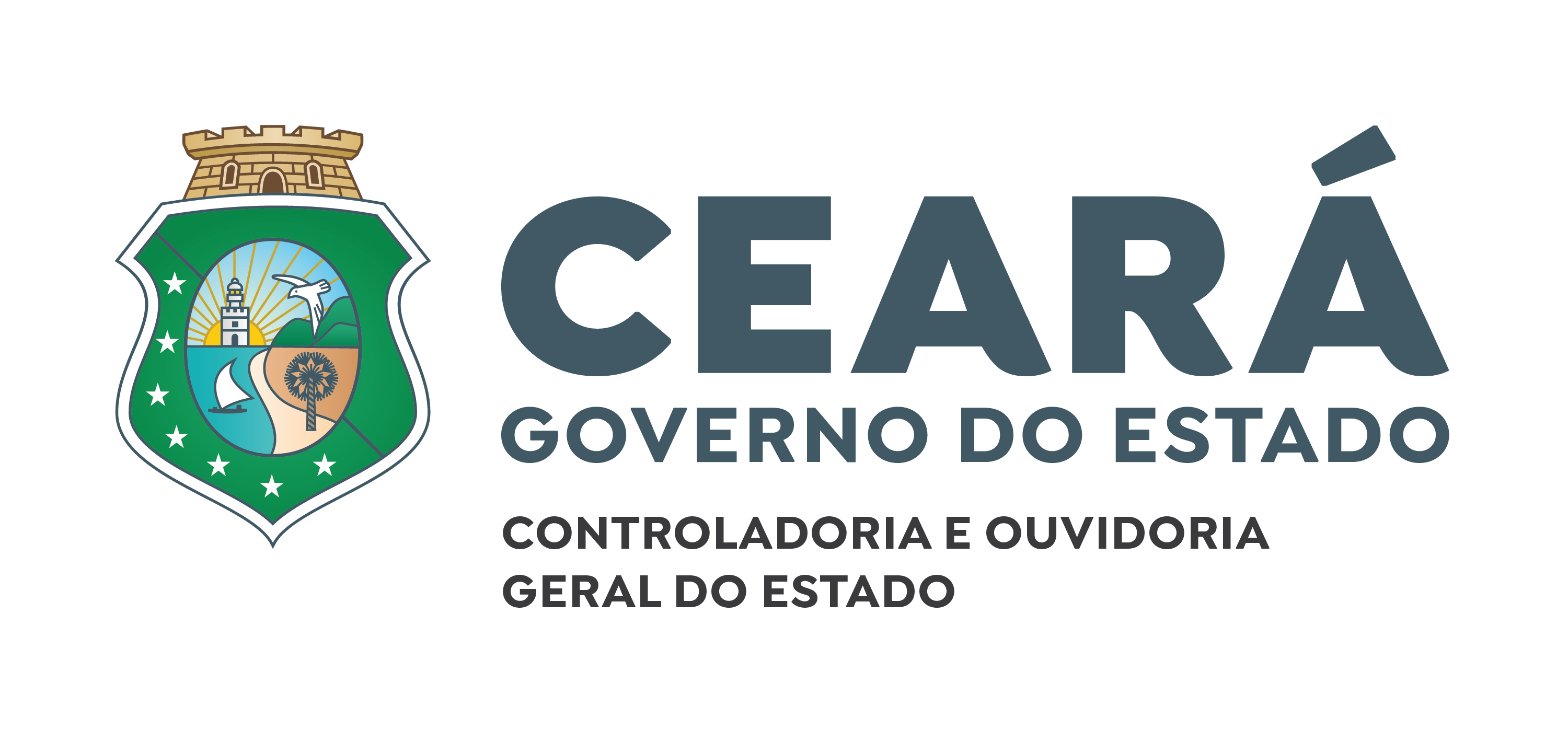 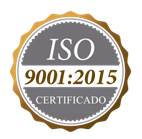 ENVIE SUAS CONTRIBUIÇÕES:
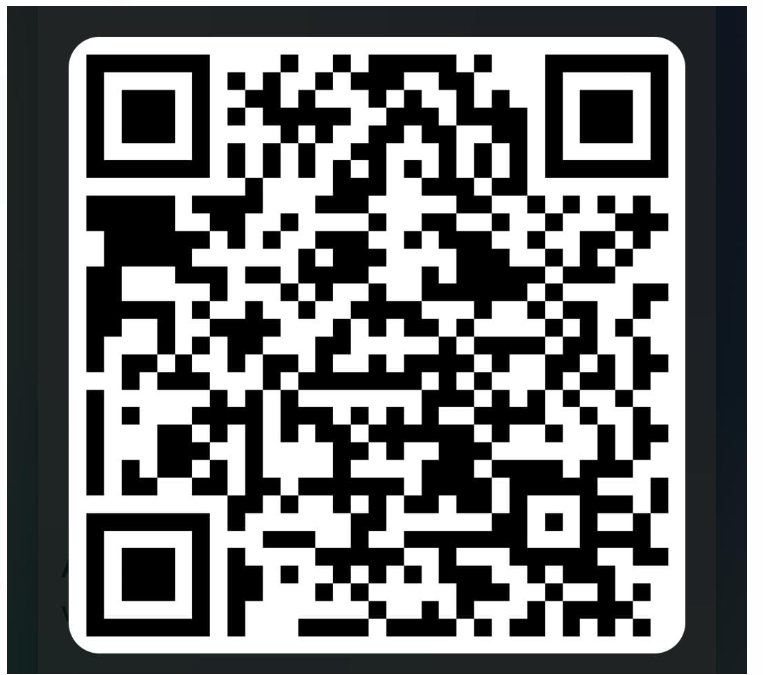 Foto/Ilustração
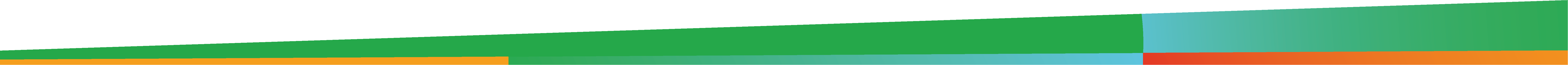 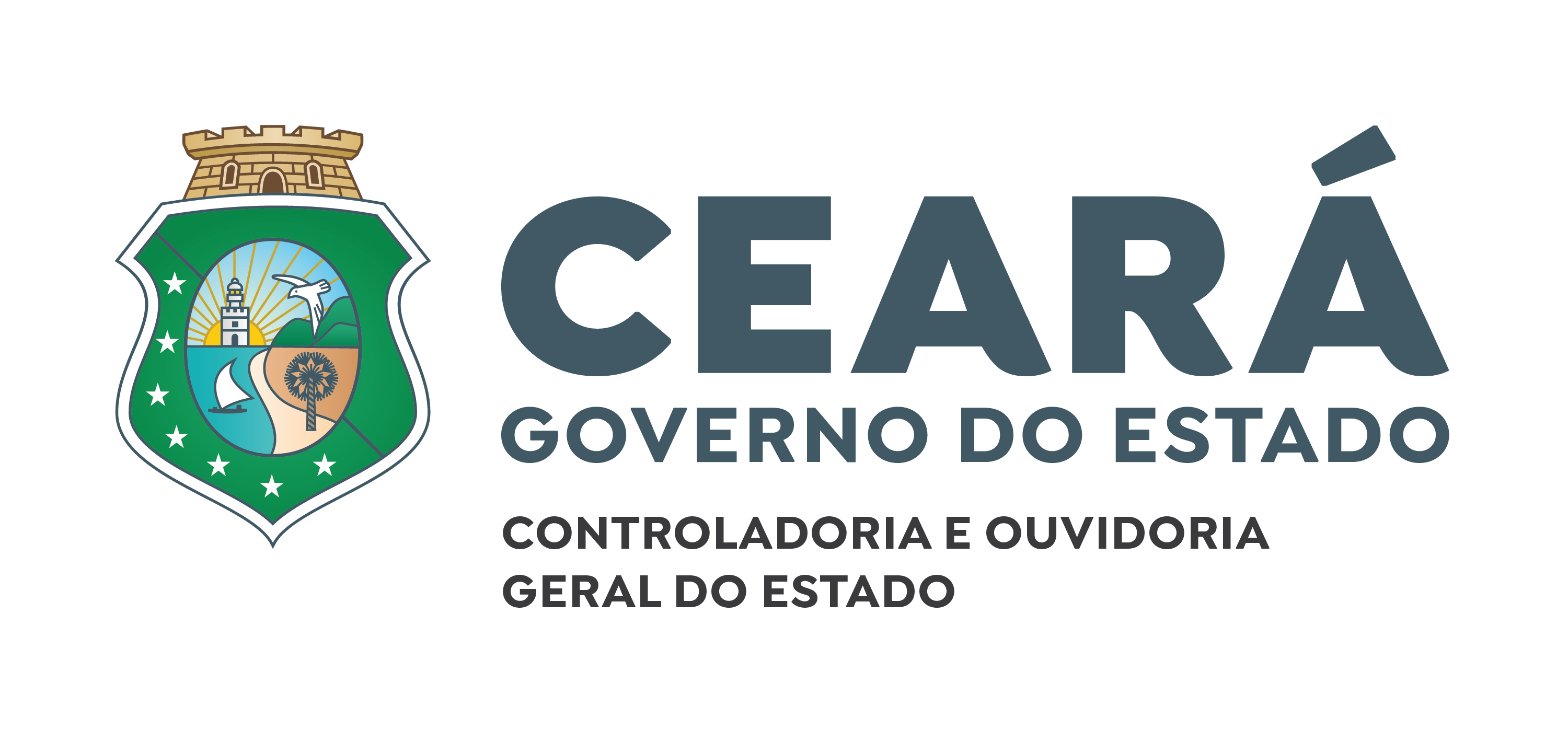 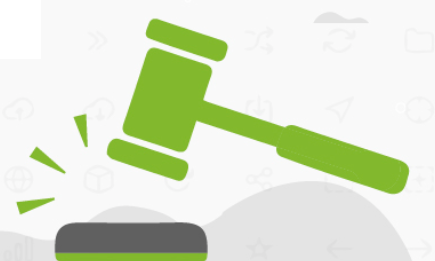 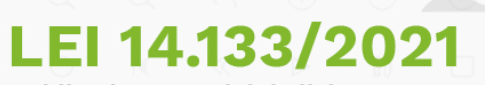 GESTÃO
FISCALIZAÇÃO
Foto/Ilustração
CONTROLE

ART. 169 AO 173
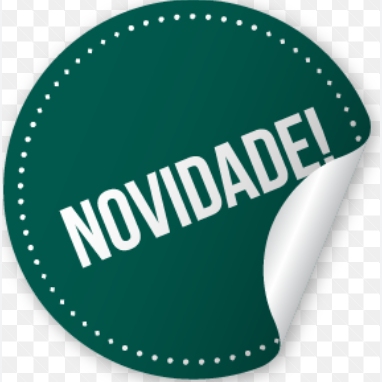 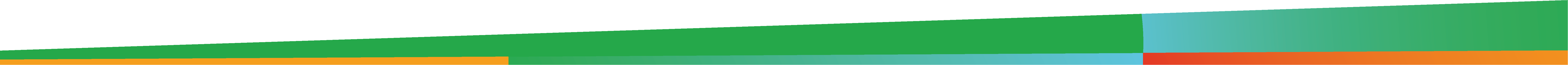 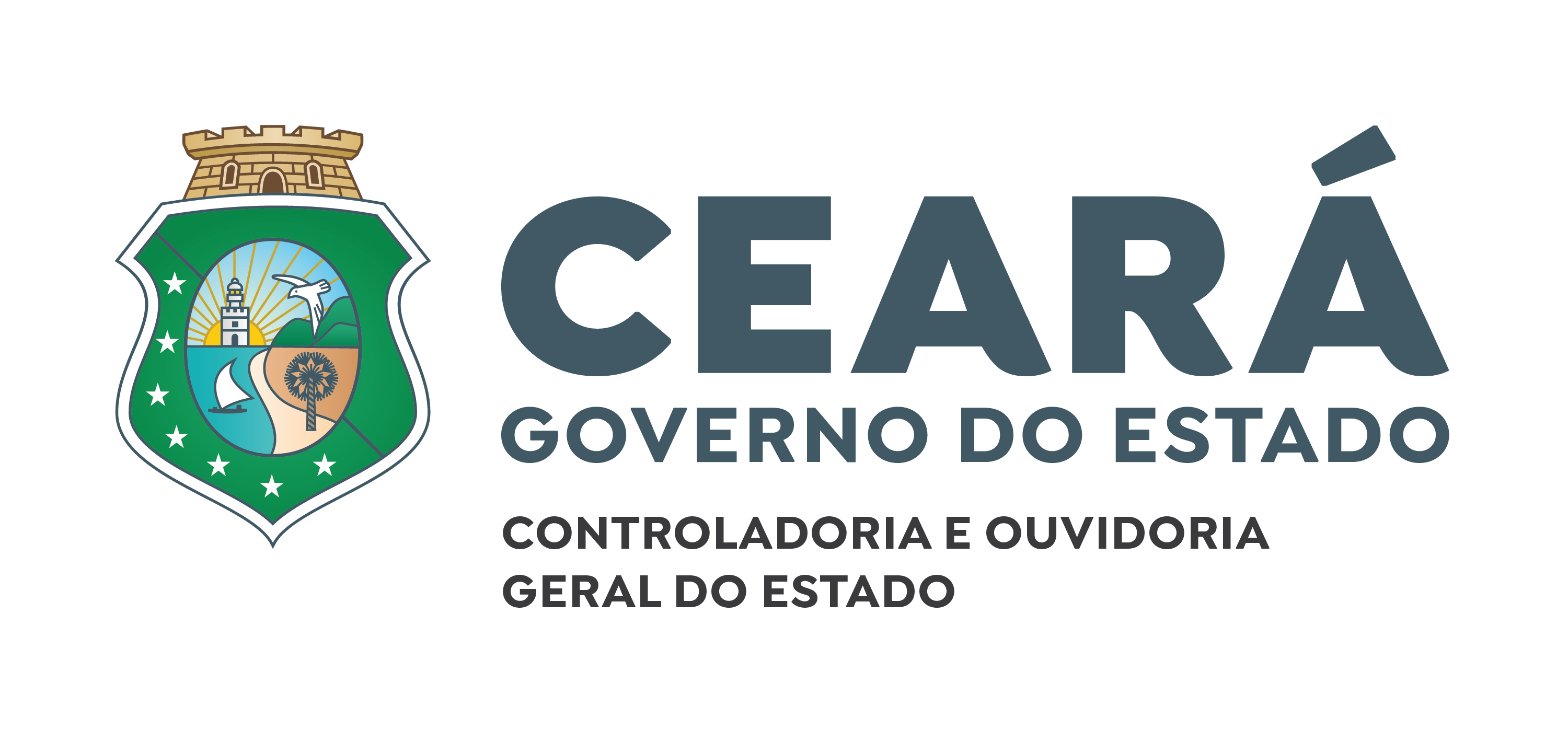 CAPÍTULO I
DAS DIRETRIZES PARA A GESTÃO E FISCALIZAÇÃO DOS CONTRATOS
Art. 2º. As atividades de gestão e fiscalização da execução contratual são o conjunto de ações que tem por objetivo aferir o cumprimento dos resultados previstos pela Administração para os bens e serviços contratados, verificar a regularidade das obrigações previdenciárias, fiscais e trabalhistas, bem como prestar apoio à instrução processual e o encaminhamento da documentação pertinente ao setor de contratos para a formalização dos procedimentos relativos a repactuação, alteração, reequilíbrio, prorrogação, pagamento, eventual aplicação de sanções, extinção dos contratos, dentre outras, com vista a assegurar o cumprimento das cláusulas avençadas e a solução de problemas relativos ao objeto.
Foto/Ilustração
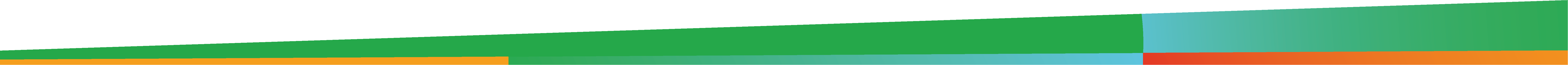 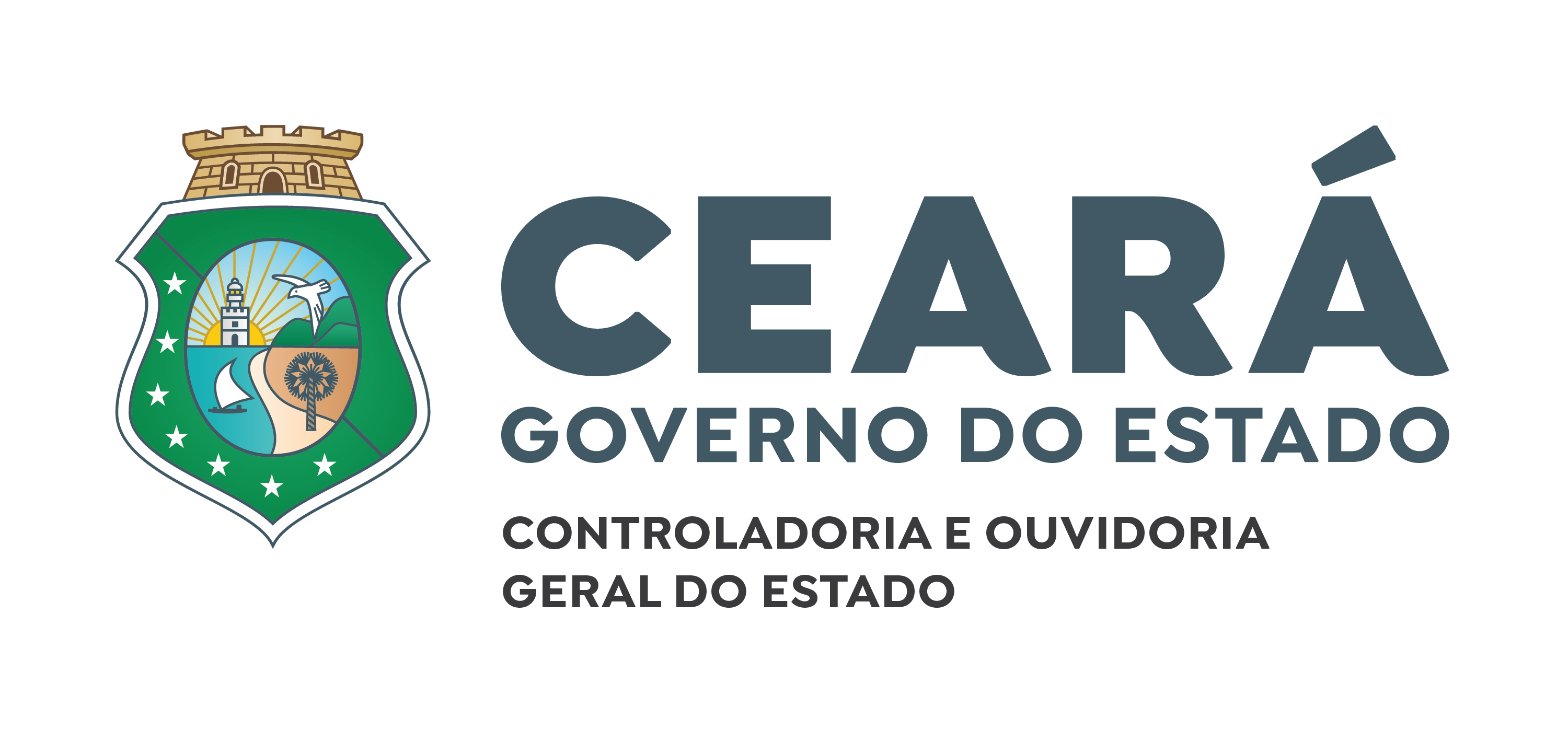 CAPÍTULO II – 
DA DESIGNAÇÃO E DAS ATRIBUIÇÕES DOS GESTORES E FISCAIS DE CONTRATOS
 
Art. 7º.  Os gestores e fiscais e os respectivos substitutos serão designados em cláusula contratual pela autoridade competente, observando-se os requisitos contidos no art. 7º da Lei Federal nº 14.133, de 1º de abril de 2021, ao estabelecer que o agente público designado para o cumprimento do disposto neste Regulamento deverá:

I - ser, preferencialmente, servidor efetivo ou empregado público dos quadros permanentes da administração pública;
Foto/Ilustração
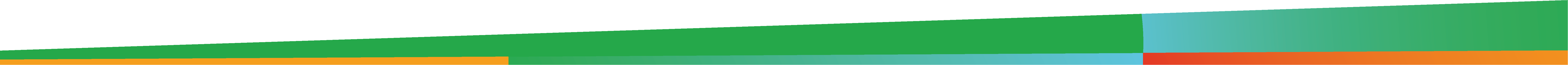 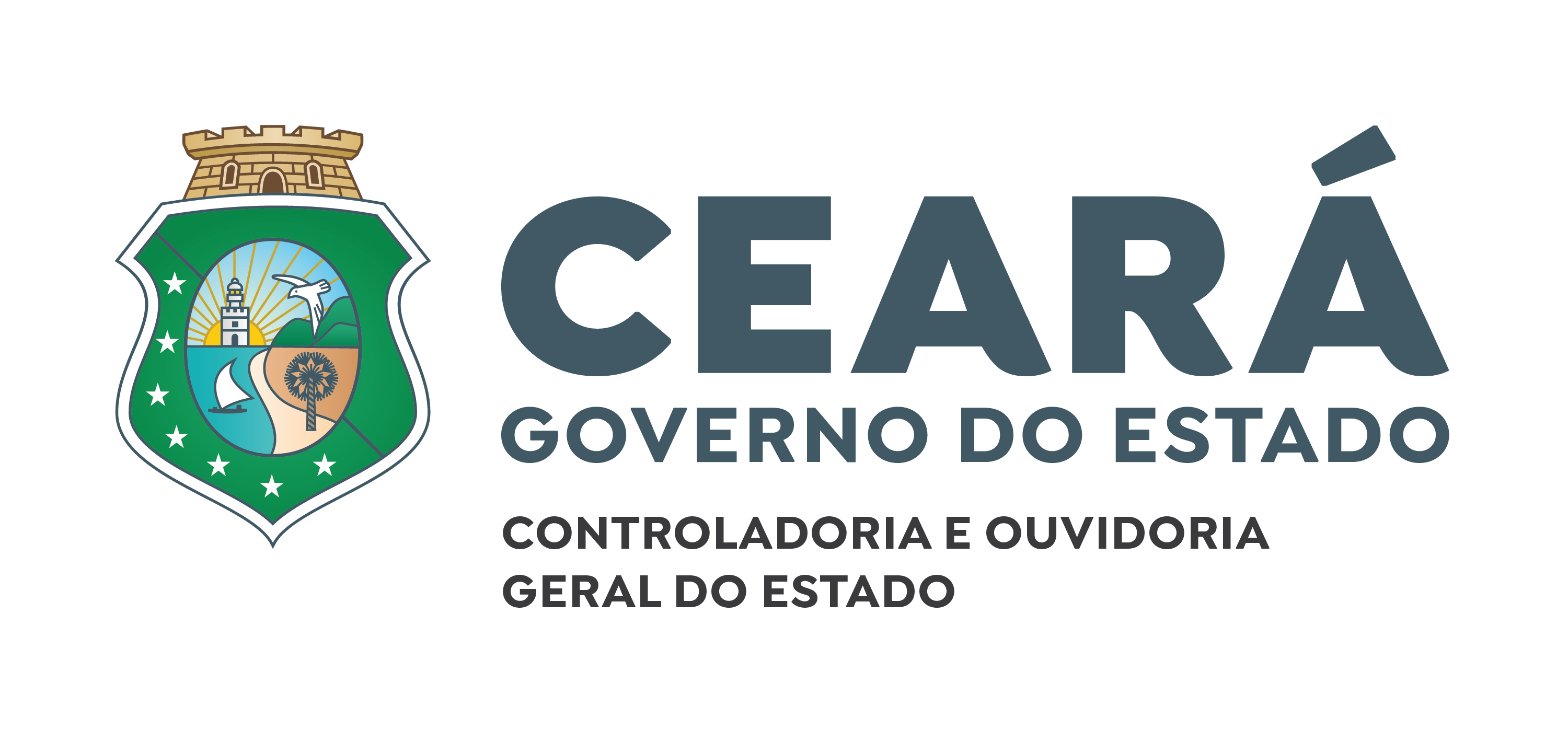 ARTIGO 7º
II – ter atribuições relacionadas a licitações e contratos ou possuam formação compatível ou qualificação atestada por certificação profissional emitida por escola de governo criada e mantida pelo poder público; e

III - não ser cônjuge ou companheiro de licitantes ou contratados habituais da Administração nem tenham com eles vínculo de parentesco, colateral ou por afinidade, até o terceiro grau, ou de natureza técnica, comercial, econômica, financeira, trabalhista e civil.
Foto/Ilustração
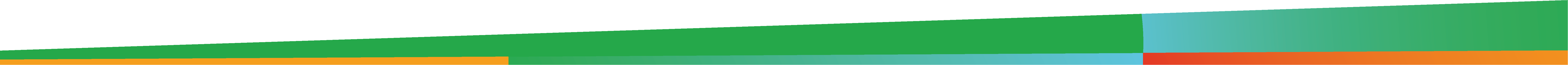 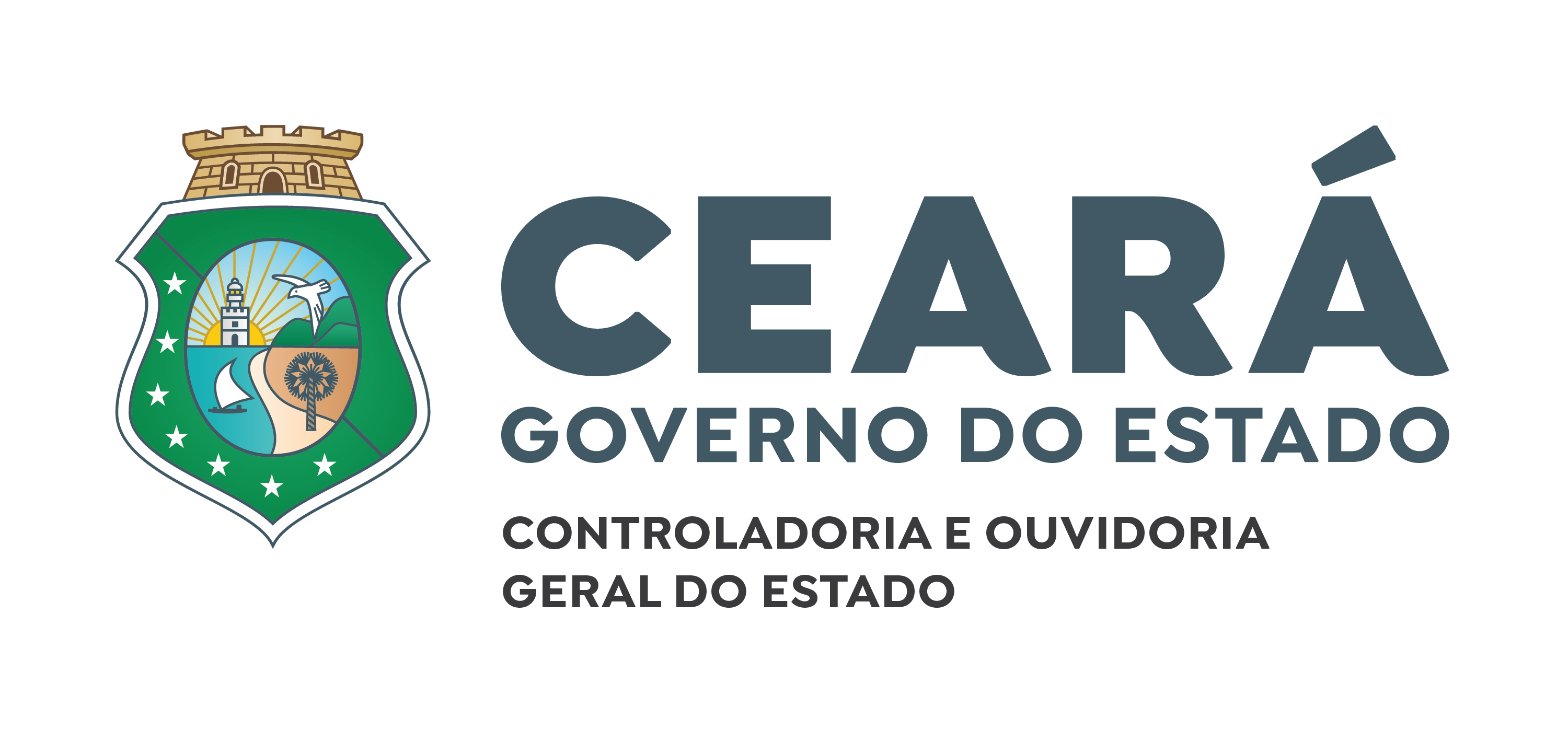 ARTIGO 7º
§ 1º. Nos casos de atraso ou de falta de designação, de desligamento e de afastamento do gestor ou do fiscal do contrato e dos respectivos substitutos, até que seja providenciada a designação, as atribuições de gestor ou de fiscal caberão ao responsável pela designação, ressalvada previsão em contrário em norma interna do órgão ou da entidade.

§ 2º Será facultada, desde que devidamente fundamentada, a quem será confiada a gestão e a fiscalização do contrato, a participação em todas as etapas do planejamento da contratação, independentemente de integrar formalmente a equipe de planejamento.
Foto/Ilustração
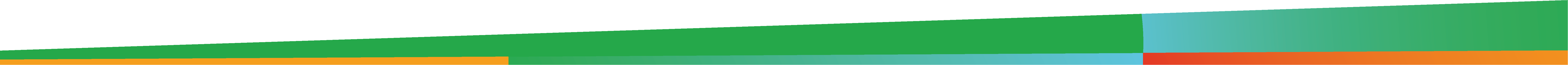 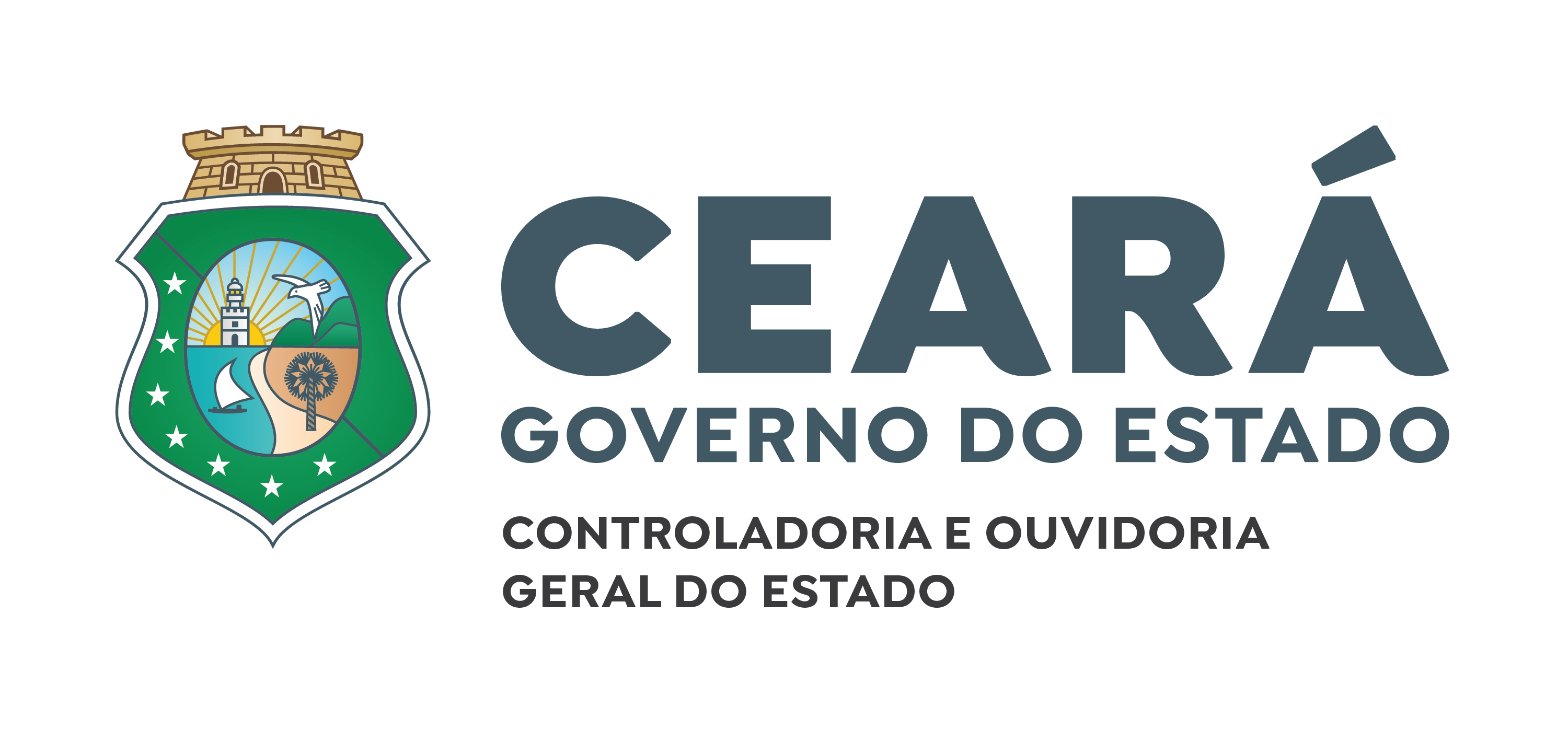 ARTIGO 7º
§ 3º Na designação de que trata o caput deste artigo, serão considerados:
 I - a compatibilidade com as atribuições do cargo;
 II - a complexidade da fiscalização;
 III - o quantitativo de contratos por agente público; e
 IV - a capacidade para o desempenho das atividades.

§ 4º A eventual necessidade de desenvolvimento de competências de agentes públicos para fins de fiscalização e de gestão contratual deverá ser demonstrada no estudo técnico preliminar e deverá ser sanada, conforme o caso, previamente à celebração do contrato, conforme o disposto no inciso X do § 1º do artigo 18 da Lei Federal nº 14.133, 1º de abril de 2021.
Foto/Ilustração
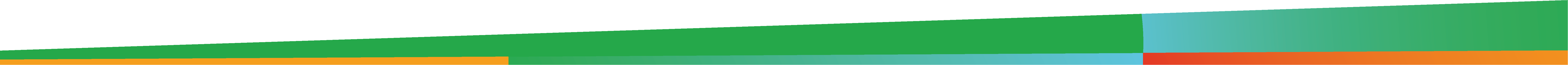 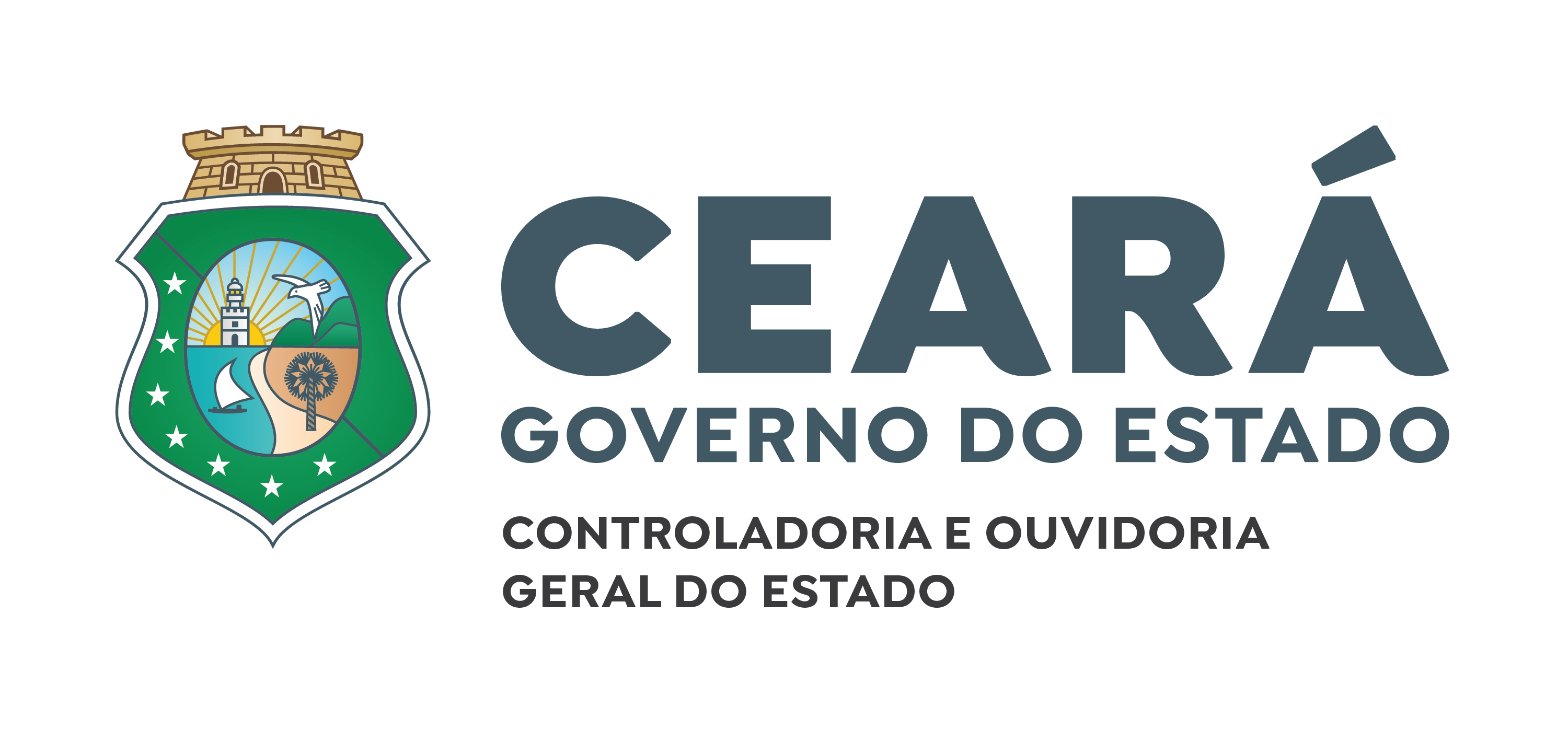 ARTIGO 7º
§ 5º Excepcional e motivadamente, a gestão do contrato poderá ser exercida por setor do órgão ou da entidade designado pela autoridade de que trata o caput deste artigo desde que atendida a exigência contida no inciso I deste artigo. 

§ 6º Na hipótese prevista no § 5º, o titular do setor responderá pelas decisões e pelas ações tomadas no seu âmbito de atuação.
Foto/Ilustração
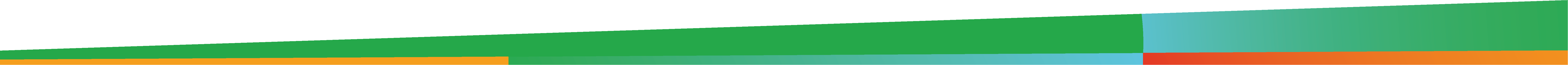 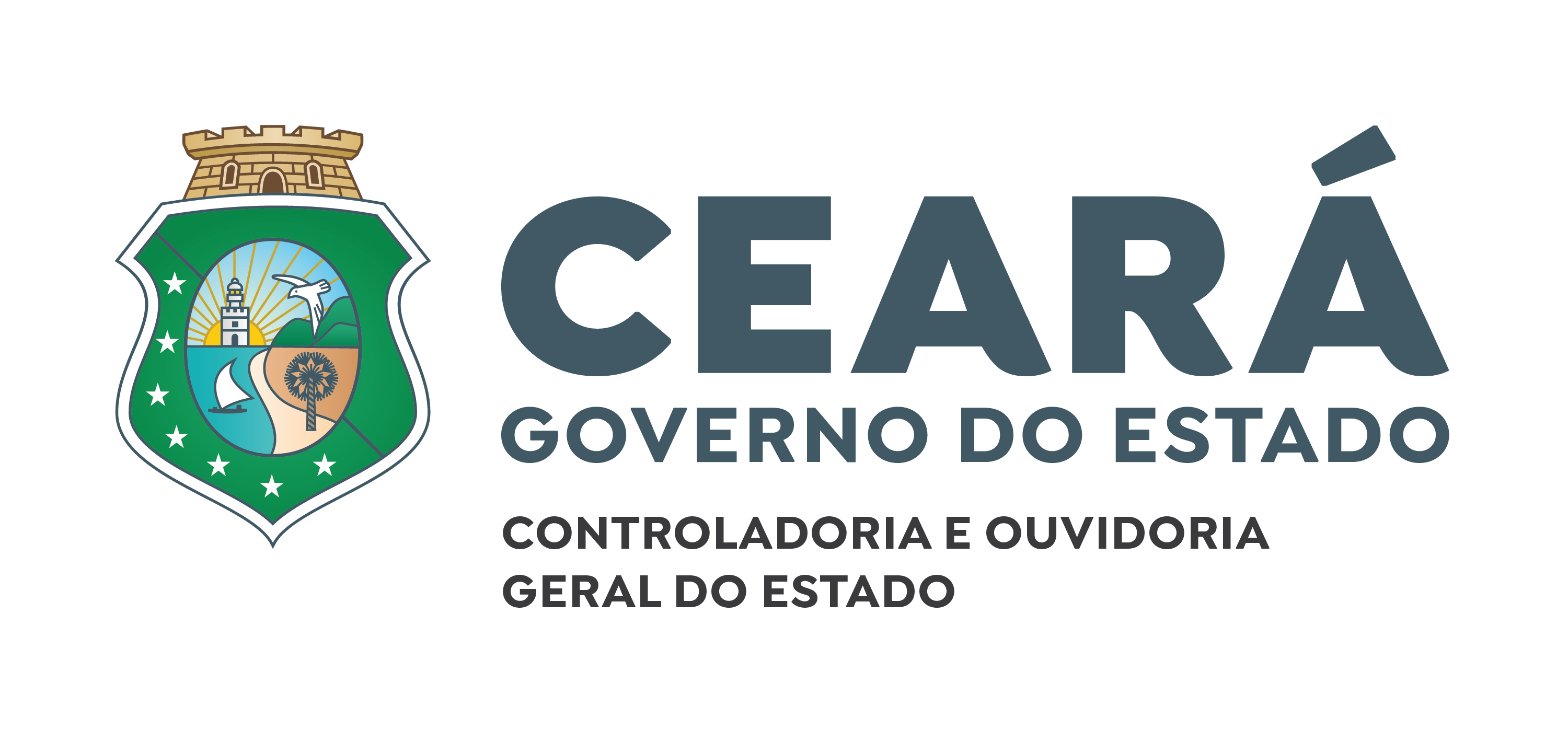 Art. 8º. Os fiscais de contratos poderão ser assistidos e subsidiados por terceiros contratados pela administração, observado o disposto no artigo 13 deste Decreto.

Art. 9º. Caberá ao gestor do contrato e, nos seus afastamentos e impedimentos legais, ao seu substituto, em especial:
 
I - coordenar as atividades relacionadas às fiscalizações técnica e administrativa, de que tratam os incisos XI e XII do artigo 3º deste Decreto;
Foto/Ilustração
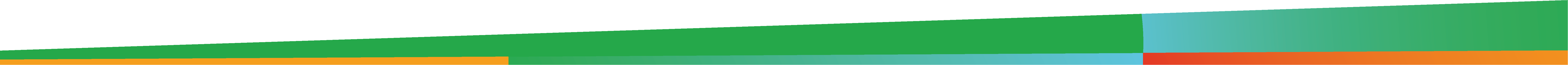 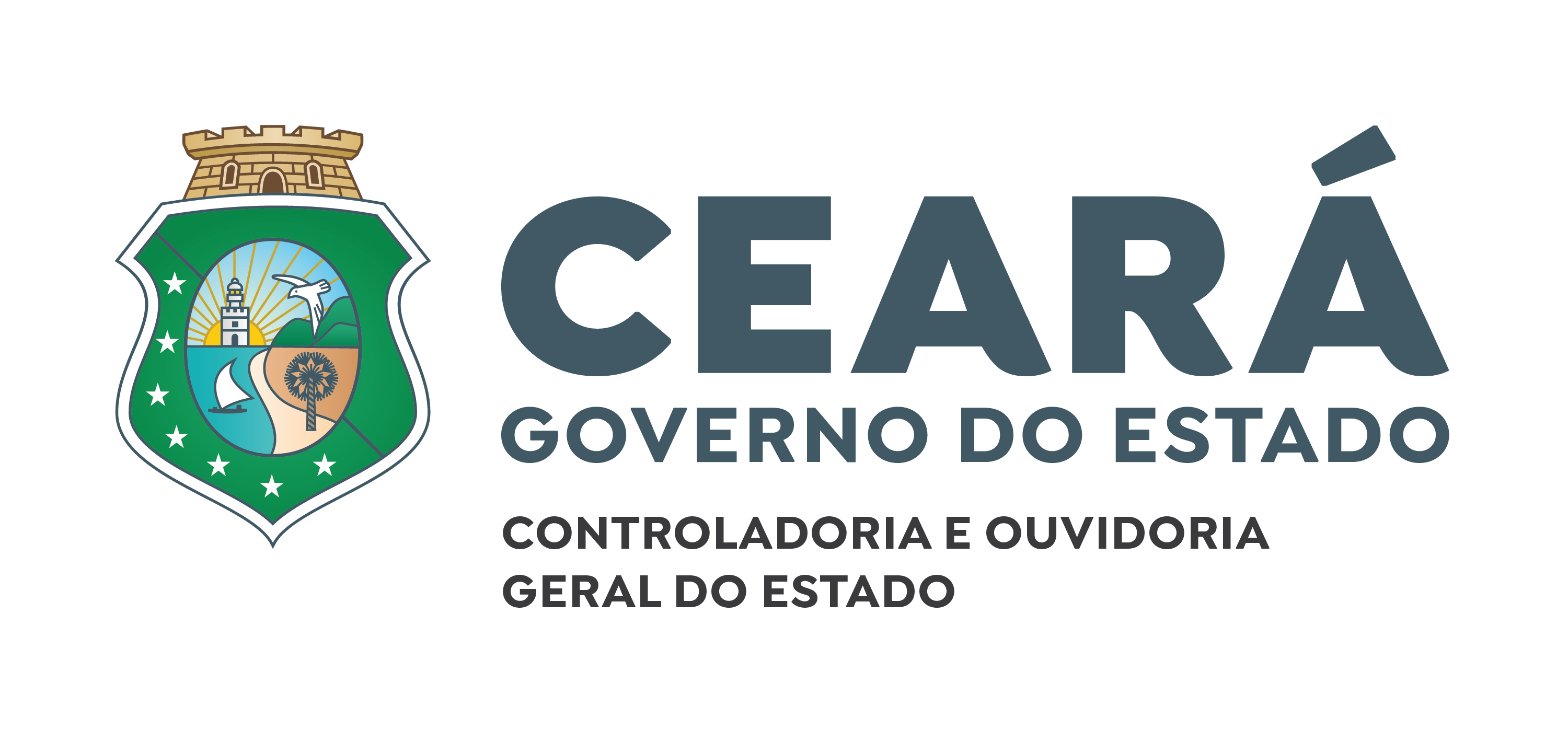 ARTIGO 9º
II - acompanhar os registros realizados pelos fiscais do contrato das ocorrências relacionadas à execução do contrato e às medidas adotadas, e informar à autoridade superior aquelas que ultrapassarem a sua competência;
 
III - acompanhar a manutenção das condições de habilitação do contratado, para fins de empenho de despesa e de pagamento, e anotar os problemas que obstem o fluxo normal da liquidação e do pagamento da despesa no relatório de riscos eventuais;
Foto/Ilustração
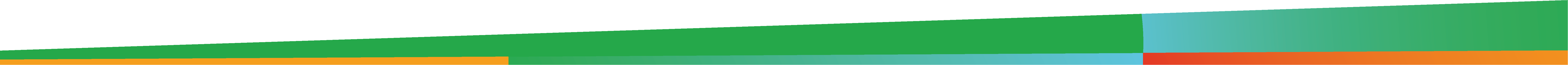 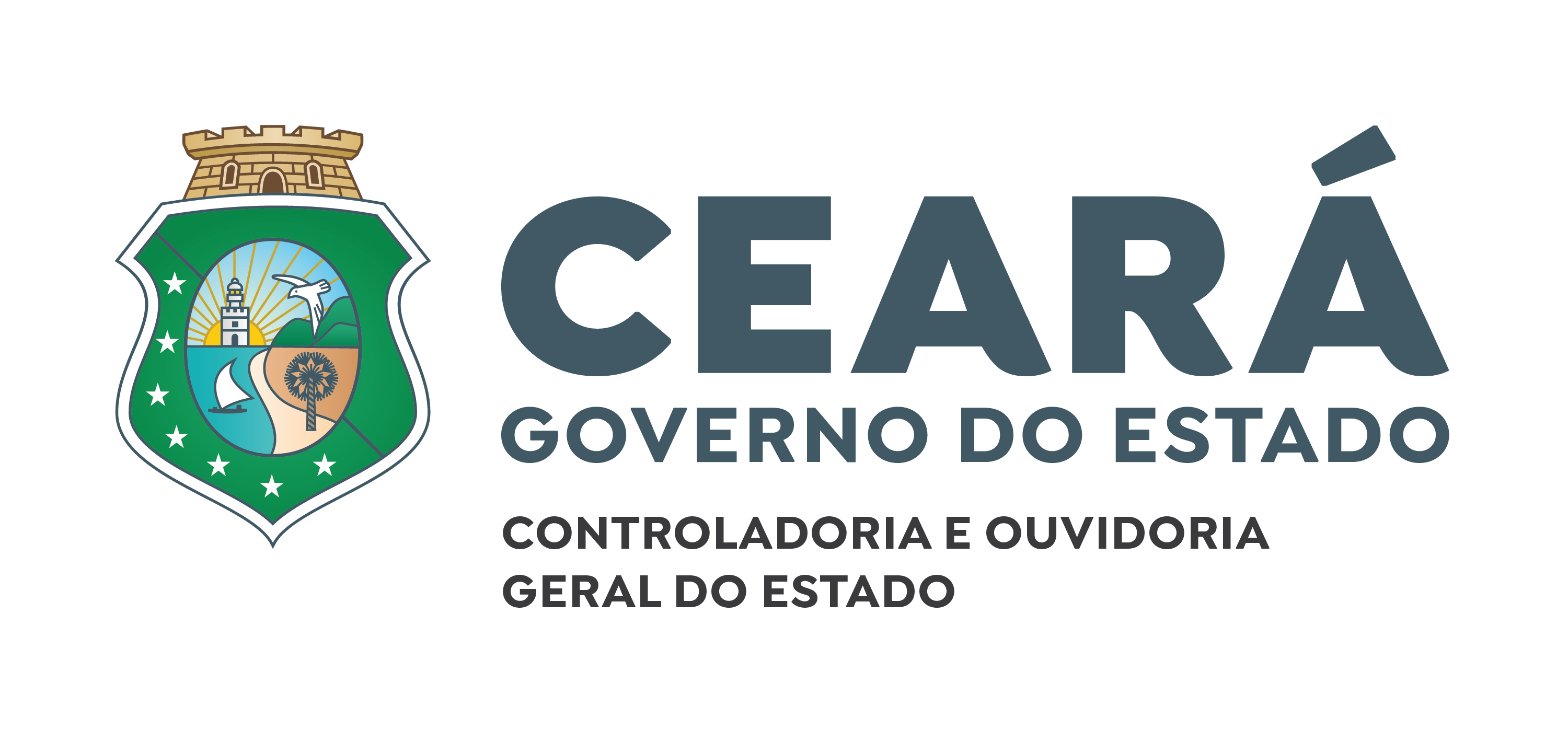 ARTIGO 9º
IV - coordenar a rotina de acompanhamento e de fiscalização do contrato, cujo histórico de gerenciamento deverá conter todos os registros formais da execução, a exemplo da ordem de serviço, do registro de ocorrências, das alterações e das prorrogações contratuais, e elaborar relatório com vistas à verificação da necessidade de adequações do contrato para fins de atendimento da finalidade da administração;
 
V - coordenar os atos preparatórios à instrução processual e ao envio da documentação pertinente ao setor de contratos para a formalização dos procedimentos relativos à prorrogação, à alteração, ao reequilíbrio, ao pagamento, à eventual aplicação de sanções e à extinção dos contratos, entre outros, conforme estabelecido nos Decretos 36.328/2024 e 36.329/2024;
Foto/Ilustração
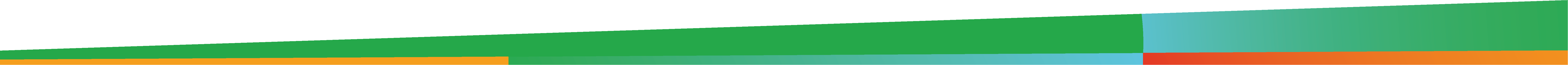 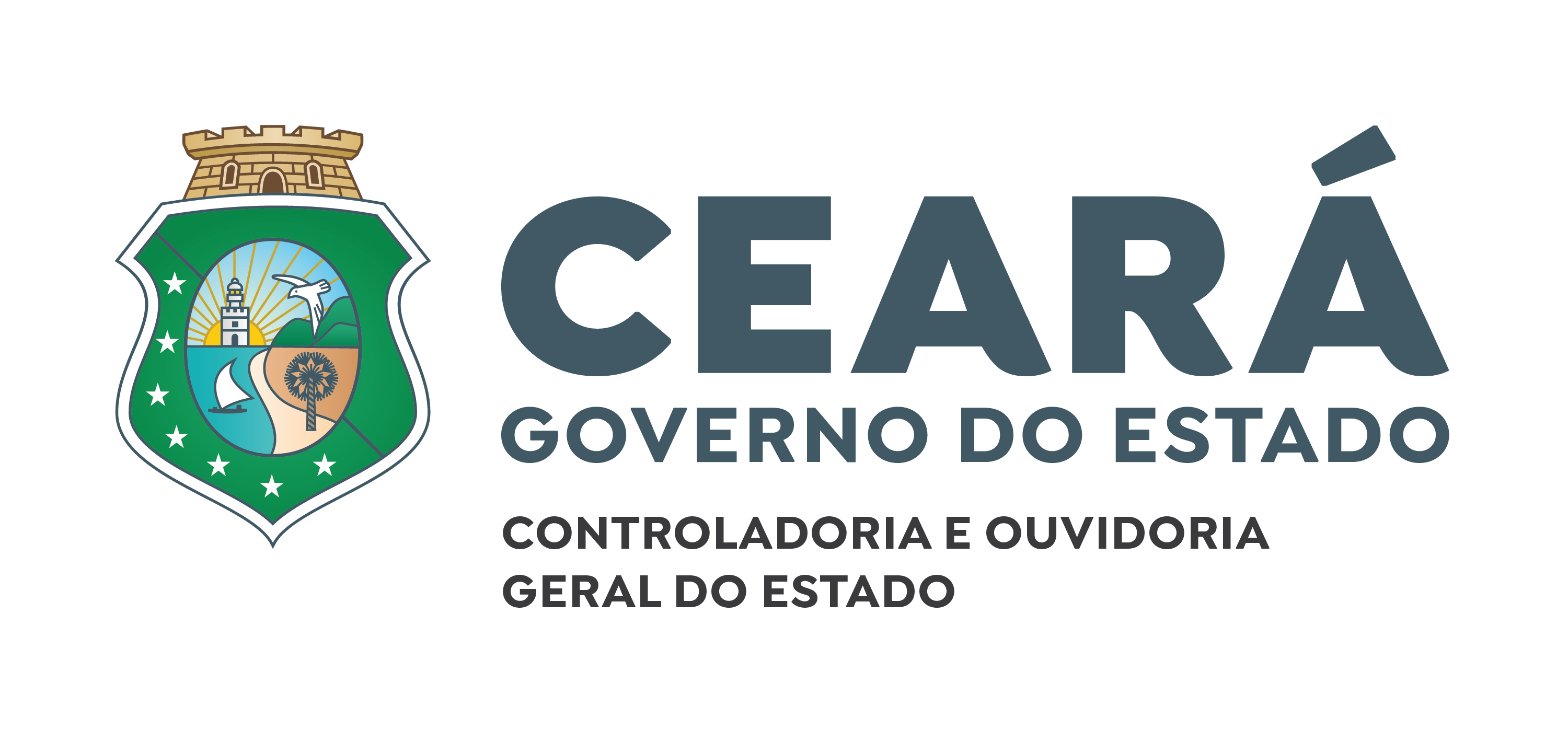 ARTIGO 9º
VI - elaborar o relatório final de que trata a alínea “d” do inciso VI do § 3º do artigo 174 da Lei Federal nº 14.133, 1º de abril de 2021, com as informações obtidas durante a execução do contrato;
 
VII - coordenar a atualização contínua do relatório de riscos durante a gestão do contrato, com apoio dos fiscais técnico e administrativo, conforme o caso;
Foto/Ilustração
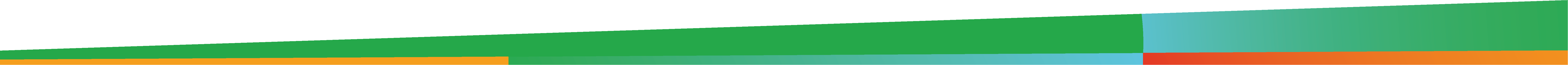 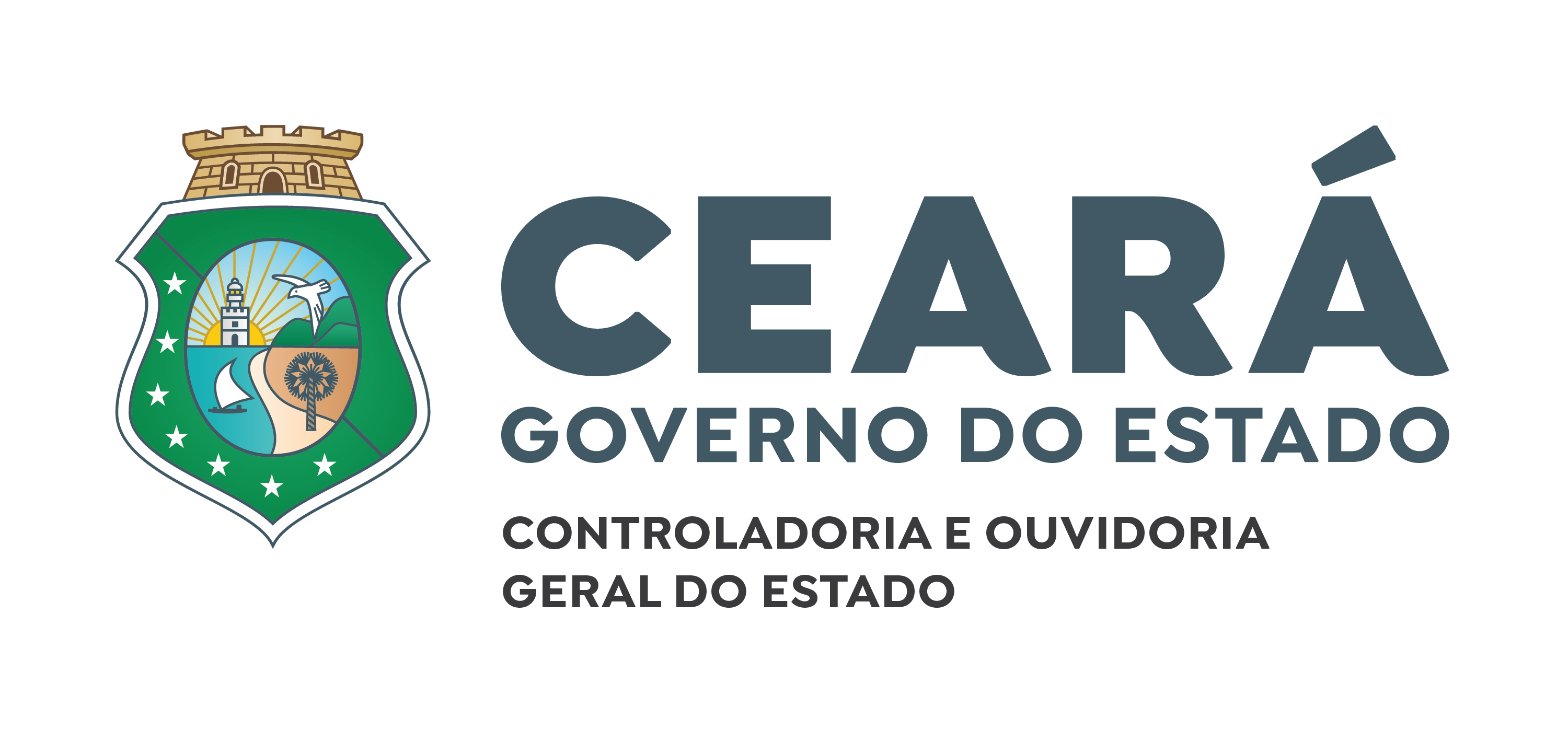 ARTIGO 9º
VIII - emitir documento comprobatório da avaliação realizada pelos fiscais técnico e administrativo, conforme o caso, quanto ao cumprimento de obrigações assumidas pelo contratado, com menção ao seu desempenho na execução contratual, baseado em indicadores objetivamente definidos e aferidos, e a eventuais penalidades aplicadas, a constarem do cadastro de atesto de cumprimento de obrigações conforme disposto em regulamento;
Foto/Ilustração
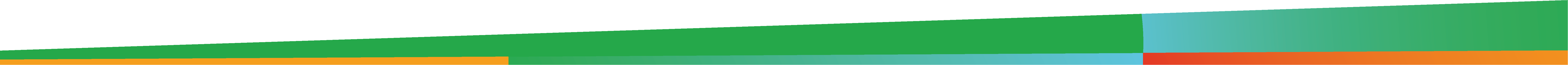 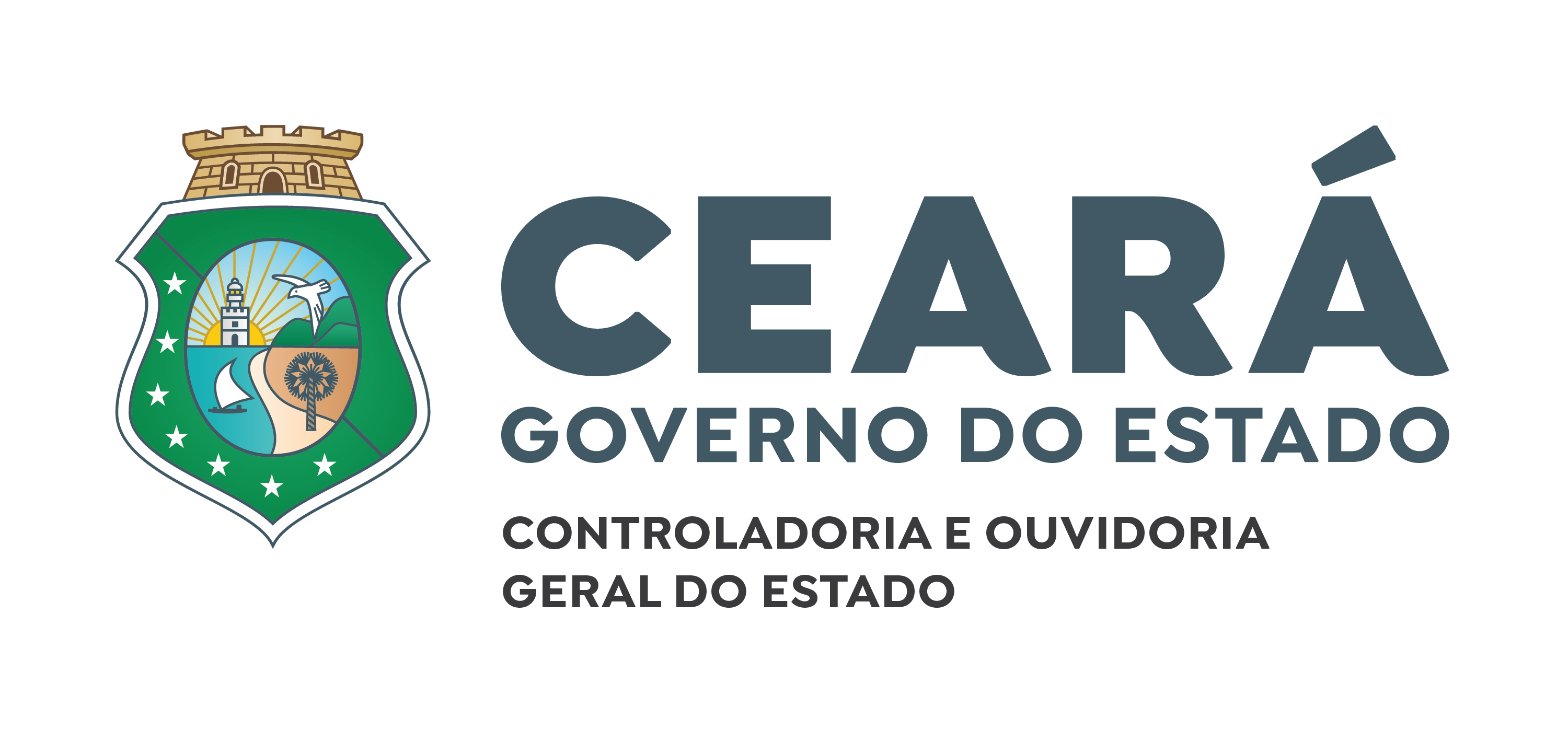 ARTIGO 9º
IX - realizar o recebimento definitivo do objeto do contrato referido no artigo 11 deste Decreto, mediante termo detalhado que comprove o atendimento das exigências contratuais; e
 
X - tomar providências para a formalização de processo administrativo de responsabilização para fins de aplicação de sanções, a ser conduzido por comissão, por agente ou pelo setor competente para tal, conforme o caso.
Foto/Ilustração
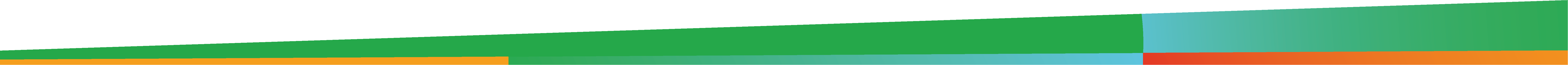 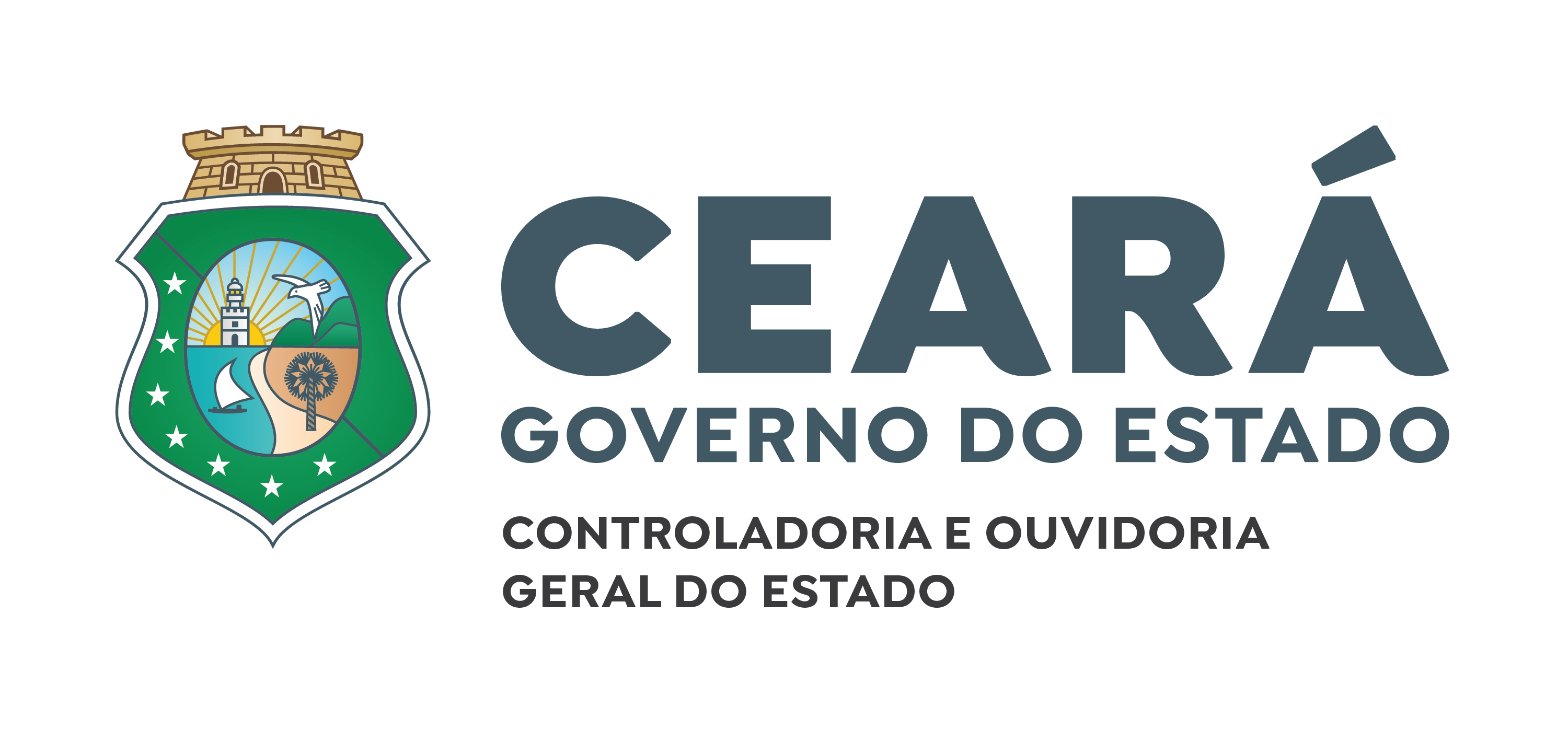 ARTIGO 10
Art. 10. Caberá ao fiscal técnico do contrato e, nos seus afastamentos e impedimentos legais, ao seu substituto, em especial:
I - prestar apoio técnico e operacional ao gestor do contrato com informações pertinentes às suas competências;
II - anotar no histórico de gerenciamento do contrato todas as ocorrências relacionadas à execução do contrato, com a descrição do que for necessário para a regularização das faltas ou dos defeitos observados;
III - emitir notificações para a correção de rotinas ou de qualquer inexatidão ou irregularidade constatada, com a definição de prazo para a correção;
Foto/Ilustração
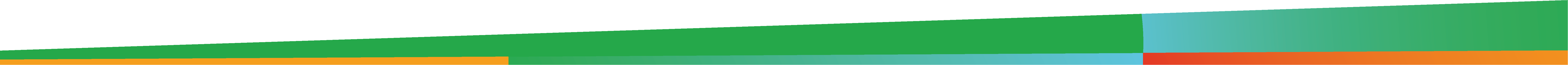 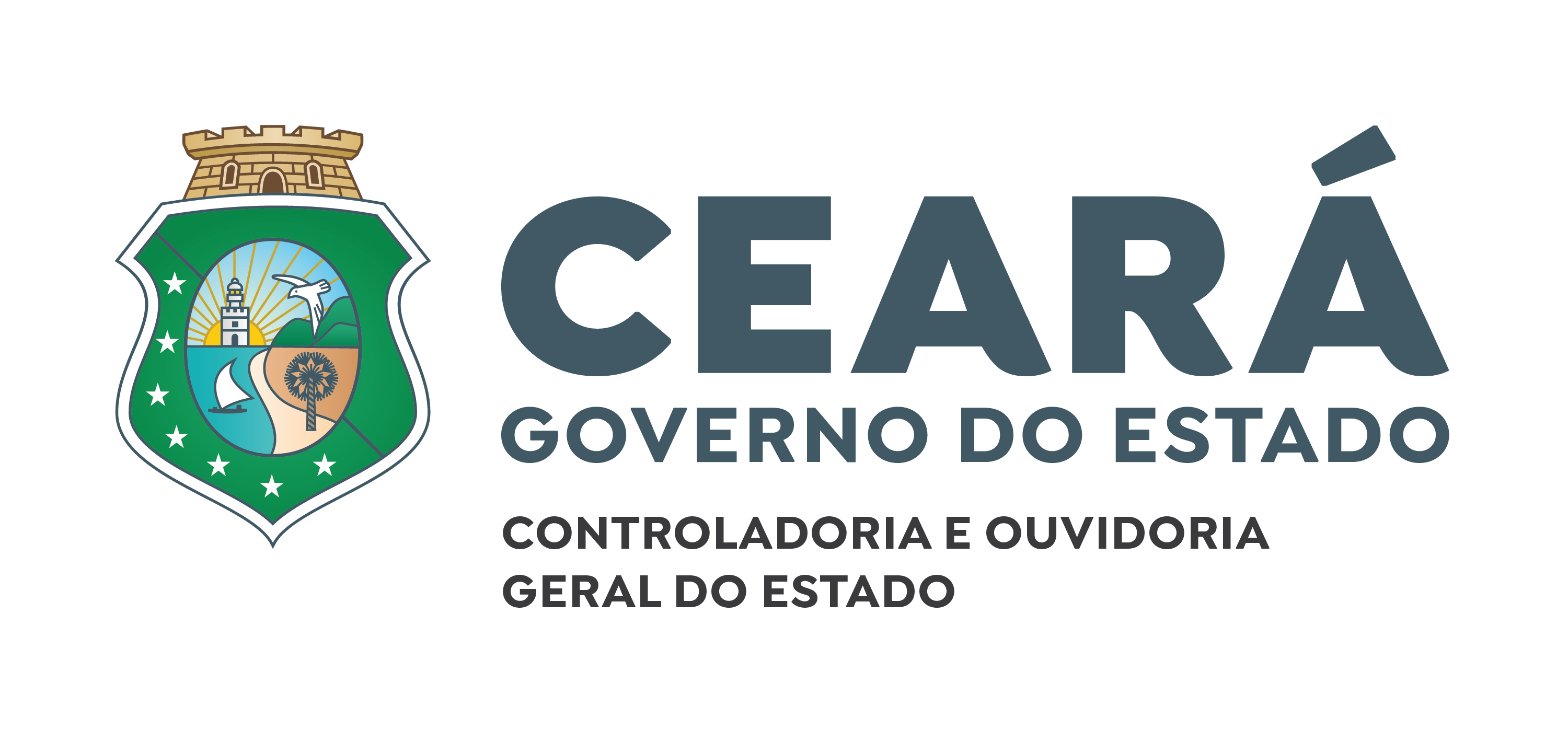 ARTIGO 10
IV - informar ao gestor do contato, em tempo hábil, a situação que demandar decisão ou adoção de medidas que ultrapassem a sua competência, para que adote as medidas necessárias e saneadoras, se for o caso;
 
V - comunicar imediatamente ao gestor do contrato quaisquer ocorrências que possam inviabilizar a execução do contrato nas datas estabelecidas;
Foto/Ilustração
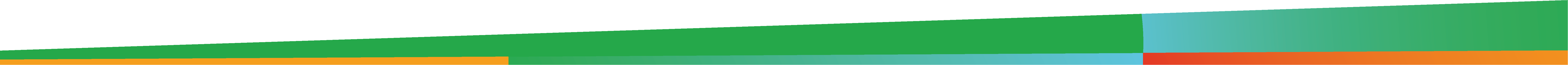 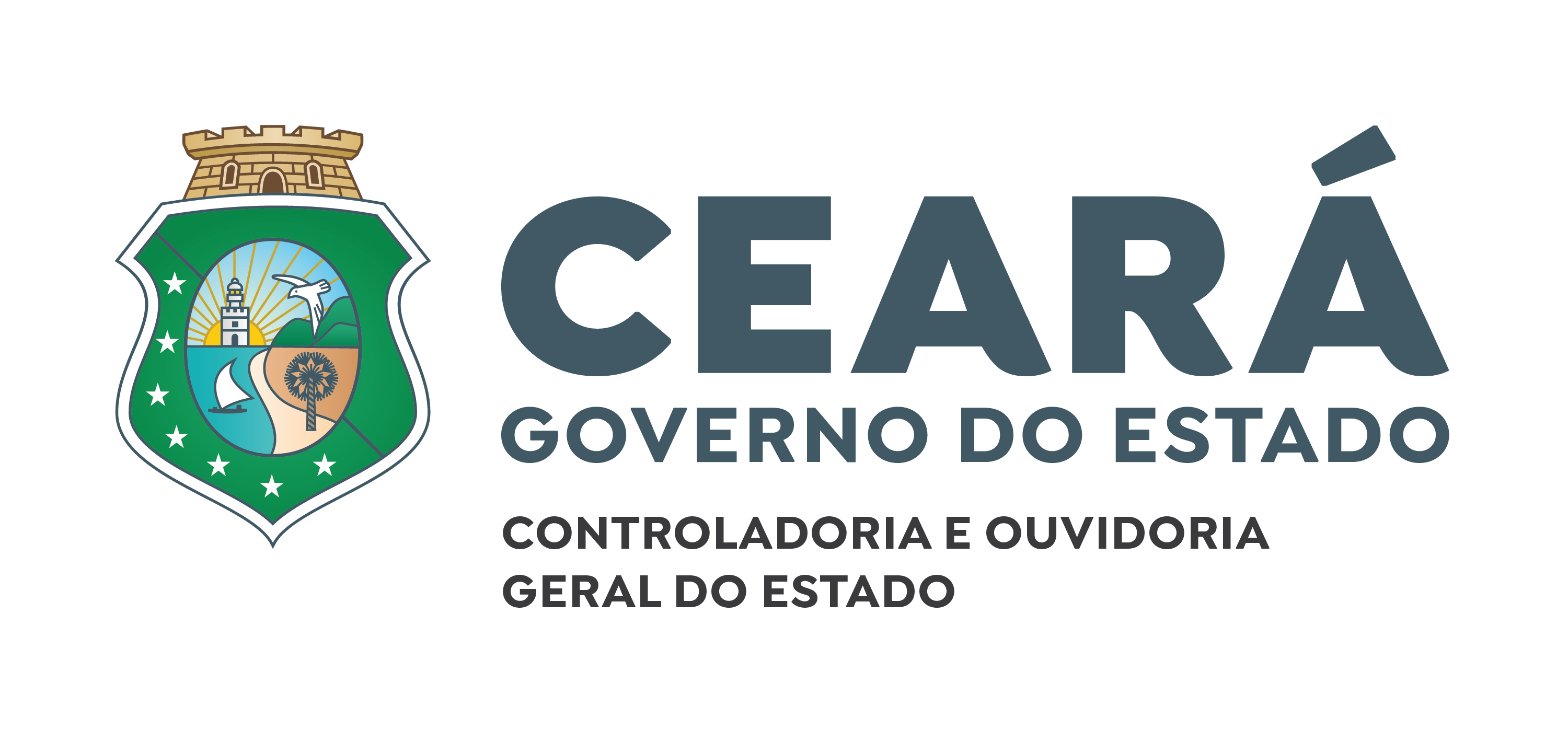 ARTIGO 10
VI - fiscalizar a execução do contrato para que sejam cumpridas as condições estabelecidas, de modo a assegurar os melhores resultados para a administração, com a conferência das notas fiscais e das documentações exigidas para o pagamento e, após o ateste, que certifica o recebimento provisório, encaminhar ao gestor de contrato para ratificação;
Foto/Ilustração
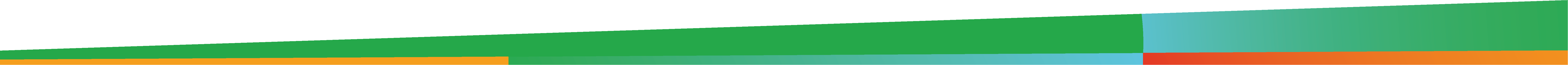 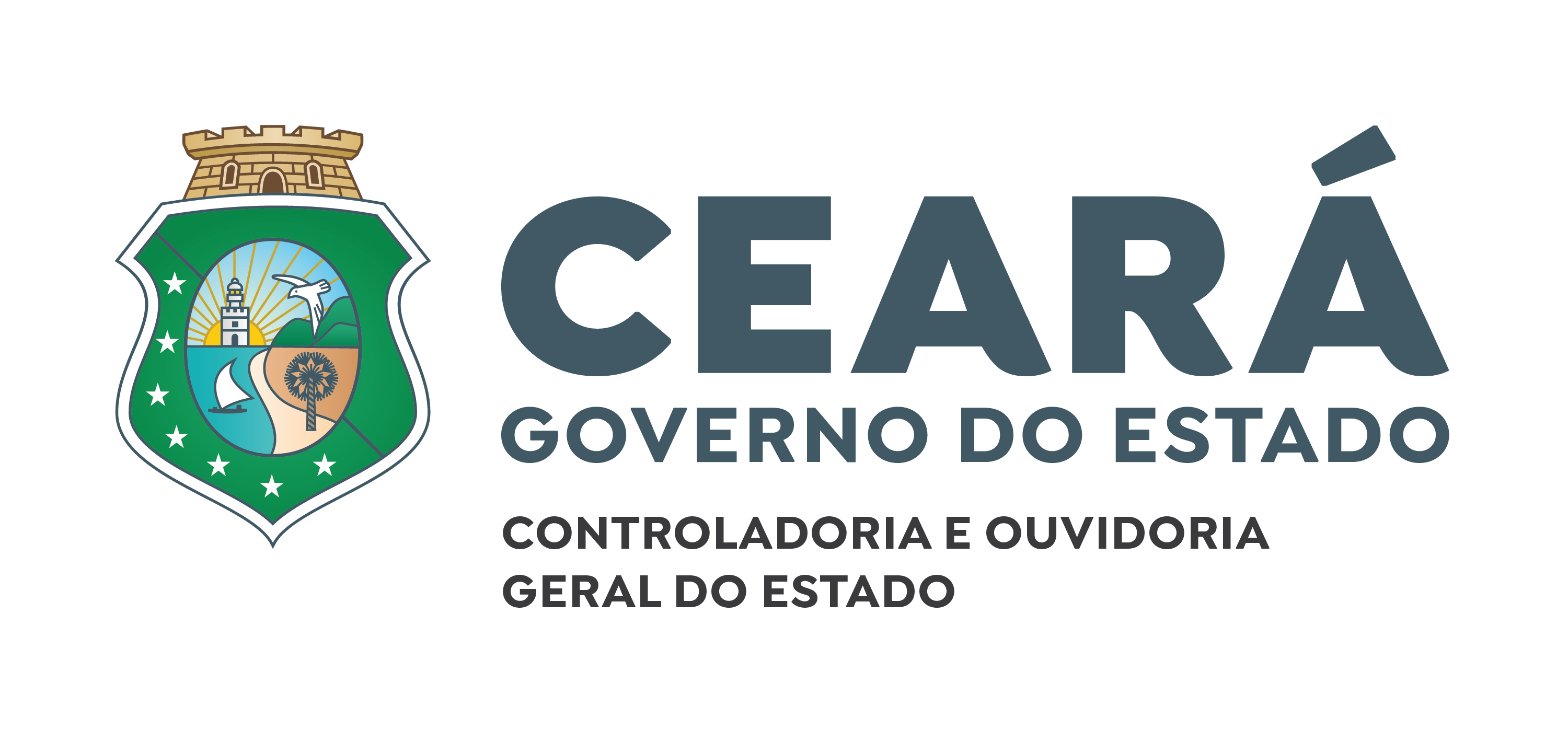 ARTIGO 10
VII - comunicar ao gestor do contrato, em tempo hábil, o término do contrato sob sua responsabilidade, com vistas à renovação tempestiva ou à prorrogação contratual;
 
VIII - participar da atualização do relatório de riscos durante a fase de gestão do contrato, em conjunto com o fiscal administrativo, conforme o disposto no inciso VII do artigo 8º deste Decreto;
Foto/Ilustração
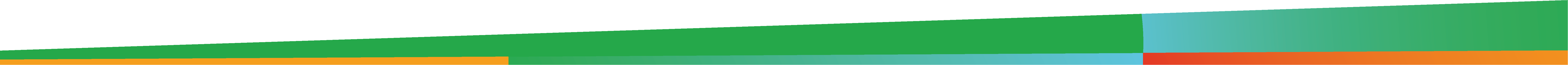 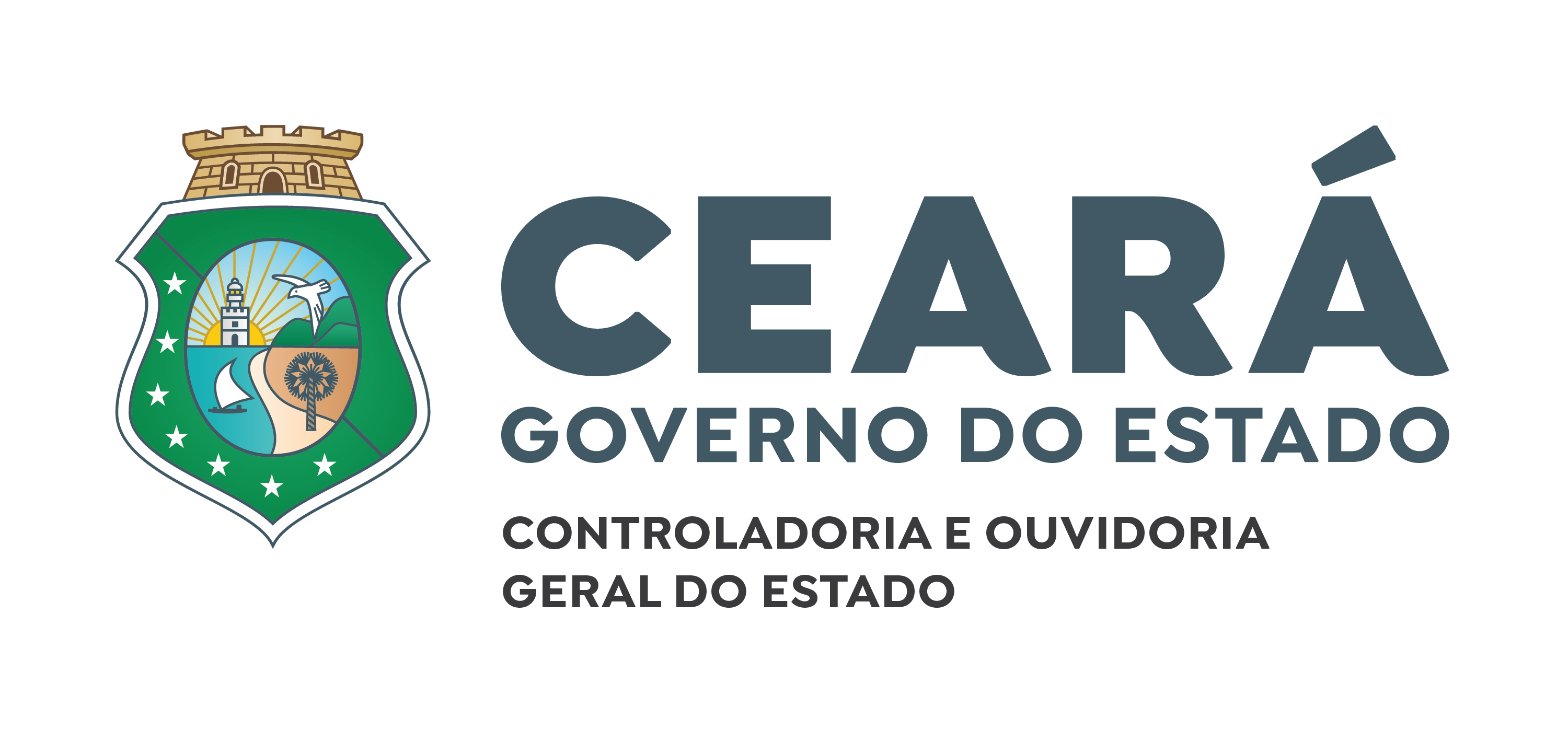 ARTIGO 10
IX - auxiliar o gestor do contrato com as informações necessárias, na elaboração do documento comprobatório da avaliação realizada na fiscalização do cumprimento de obrigações assumidas pelo contratado, conforme o disposto no inciso VIII do artigo 8º deste Decreto; e
 
X - realizar o recebimento provisório do objeto do contrato referido no artigo 11 deste Decreto, mediante termo detalhado que comprove o cumprimento das exigências de caráter técnico.
Foto/Ilustração
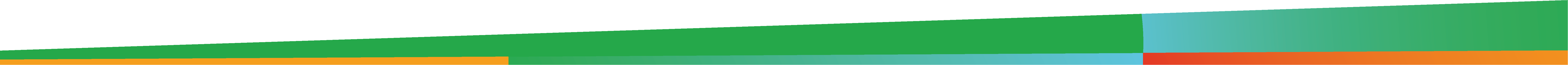 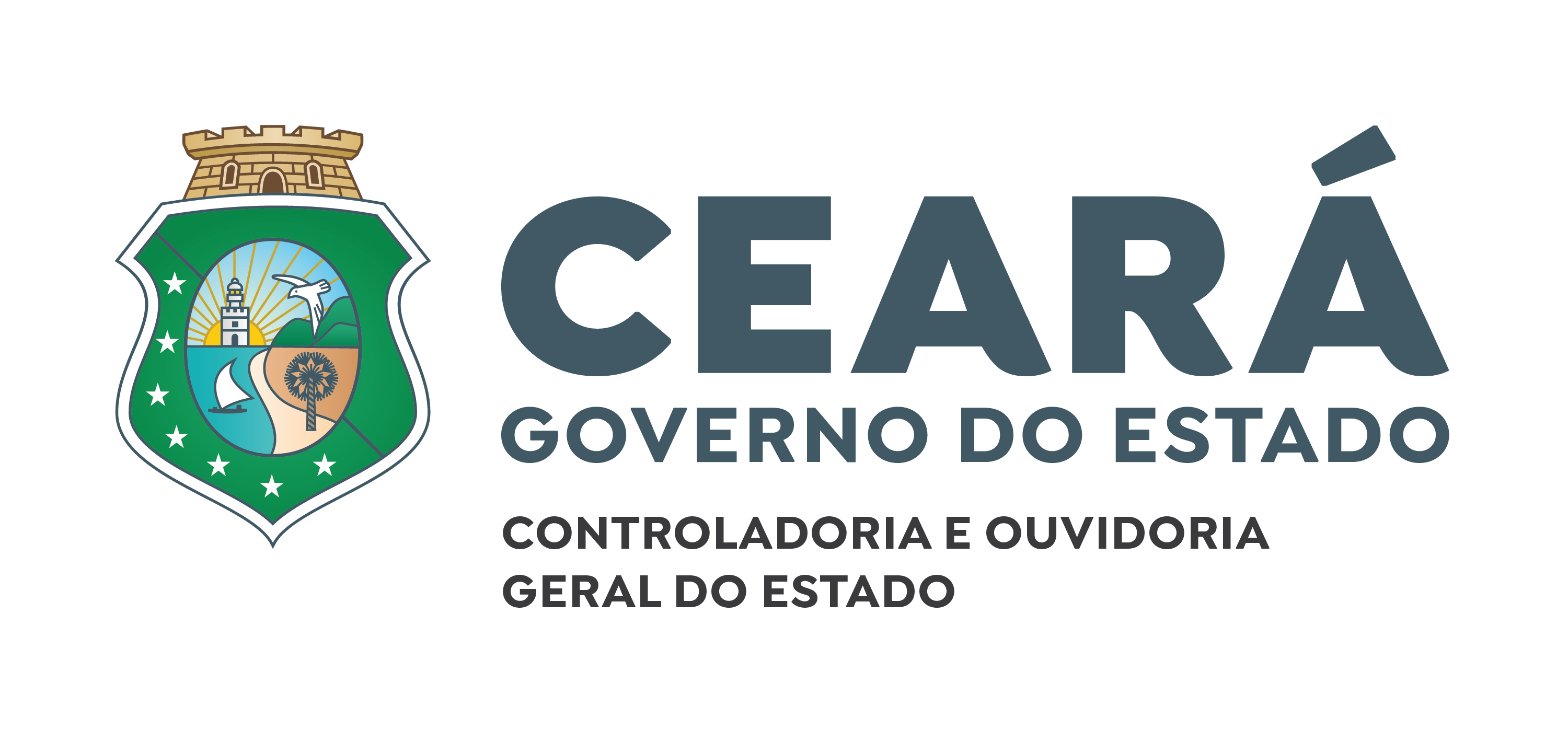 ARTIGO 11
Art. 11. Caberá ao fiscal administrativo do contrato e, nos seus afastamentos e impedimentos legais, ao seu substituto, em especial:
I - prestar apoio técnico e operacional ao gestor do contrato, com a realização das tarefas relacionadas ao controle dos prazos relacionados ao contrato e à formalização de apostilamentos e de termos aditivos, ao acompanhamento do empenho e do pagamento e ao acompanhamento de garantias e glosas;
II - verificar a manutenção das condições de habilitação da contratada, com a solicitação dos documentos comprobatórios pertinentes, caso necessário;
III - examinar a regularidade no recolhimento das contribuições fiscais, trabalhistas e previdenciárias;
Foto/Ilustração
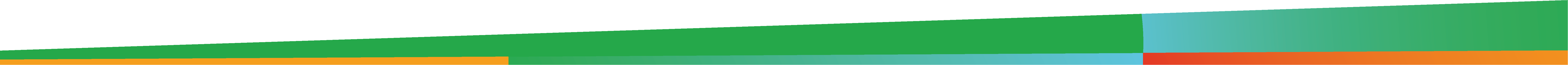 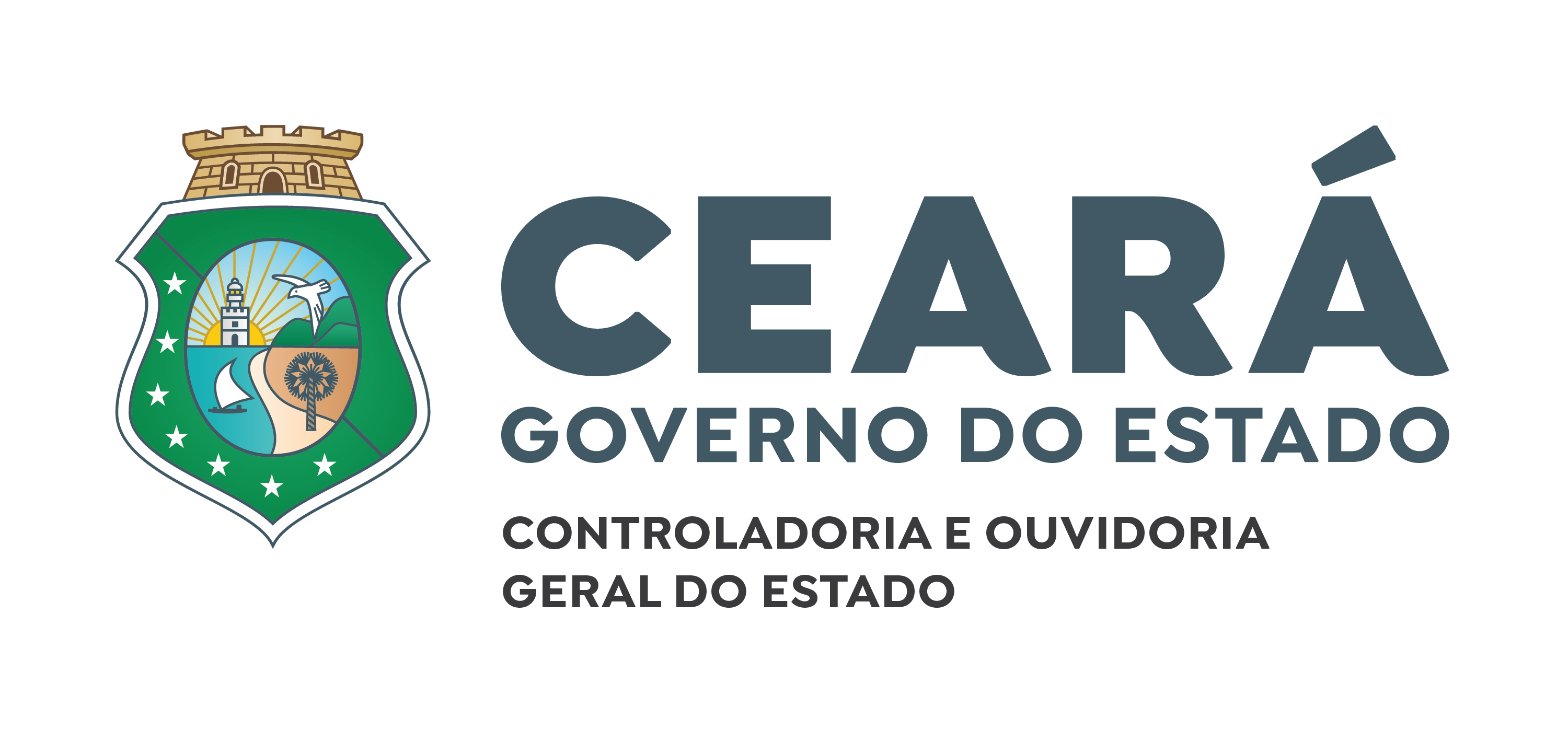 ARTIGO 11
IV - atuar tempestivamente na solução de eventuais problemas relacionados ao descumprimento das obrigações contratuais e reportar ao gestor do contrato para que tome as providências cabíveis, quando ultrapassar a sua competência;
V - participar da atualização do relatório de riscos durante a fase de gestão do contrato, em conjunto com o fiscal técnico, conforme o disposto no inciso VII do caput do artigo 9º deste Decreto;
VI - auxiliar o gestor do contrato com as informações necessárias, na elaboração do documento comprobatório da avaliação realizada na fiscalização do cumprimento de obrigações assumidas pelo contratado, conforme o disposto no inciso VIII do artigo 9º deste Decreto; e
VII - realizar o recebimento provisório do objeto do contrato referido no artigo 12 deste Decreto, mediante termo detalhado que comprove o cumprimento das exigências de caráter administrativo.
Foto/Ilustração
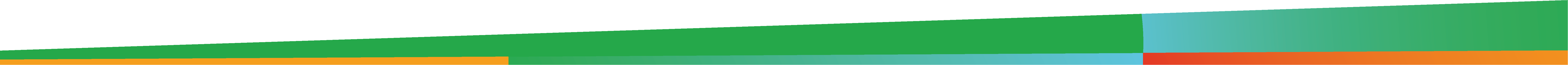 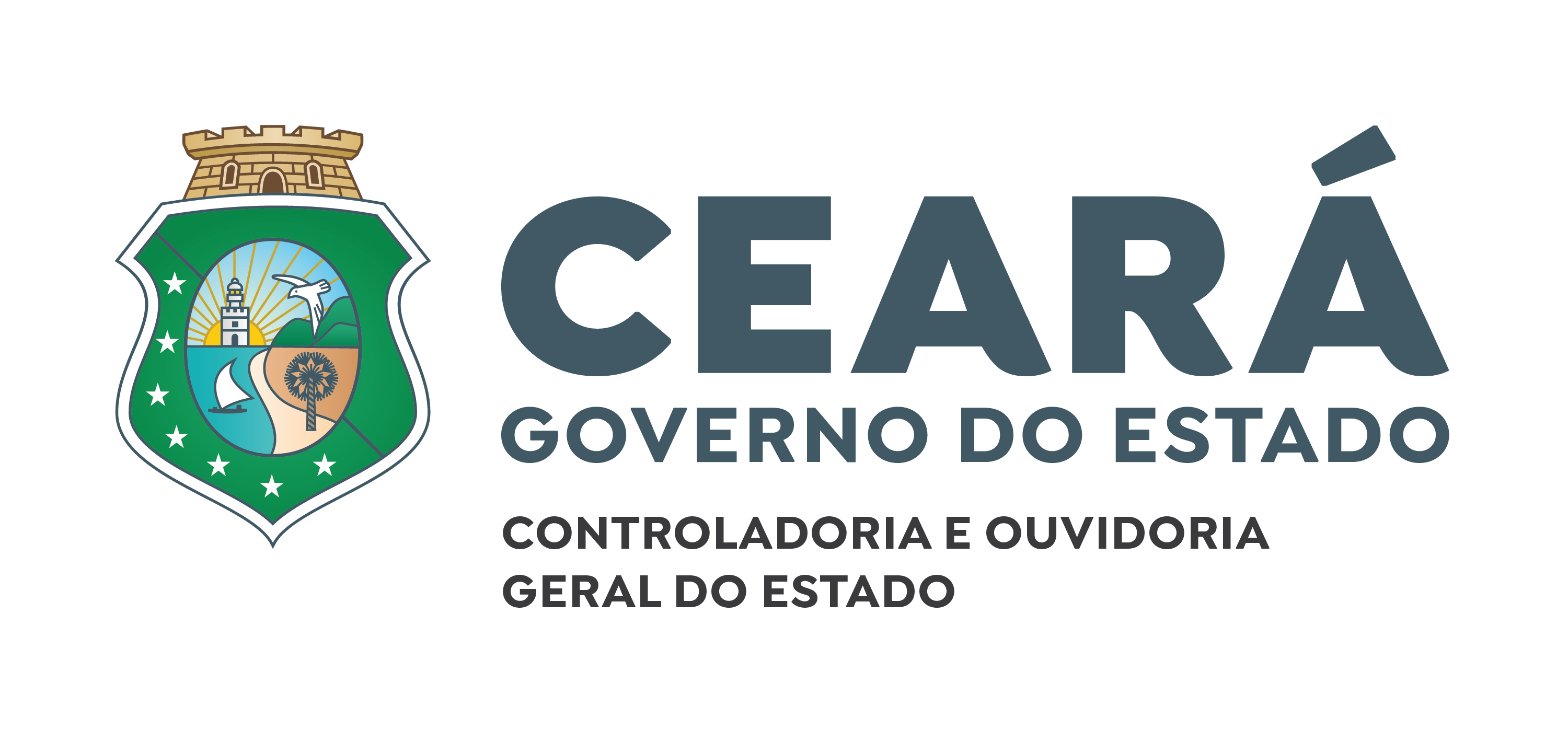 ARTIGO 12
Art. 12. O recebimento provisório ficará a cargo dos fiscais técnicos e administrativo e o recebimento definitivo, ao gestor do contrato ou da comissão designada pela autoridade competente.
 
Parágrafo único. Os prazos e os métodos para a realização dos recebimentos provisório e definitivo serão definidos no contrato, nos termos do disposto no § 3º do artigo 140 da Lei Federal nº 14.133, 1º de abril de 2021.
Foto/Ilustração
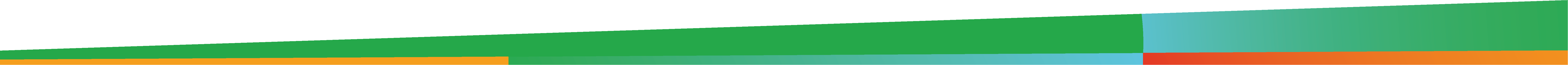 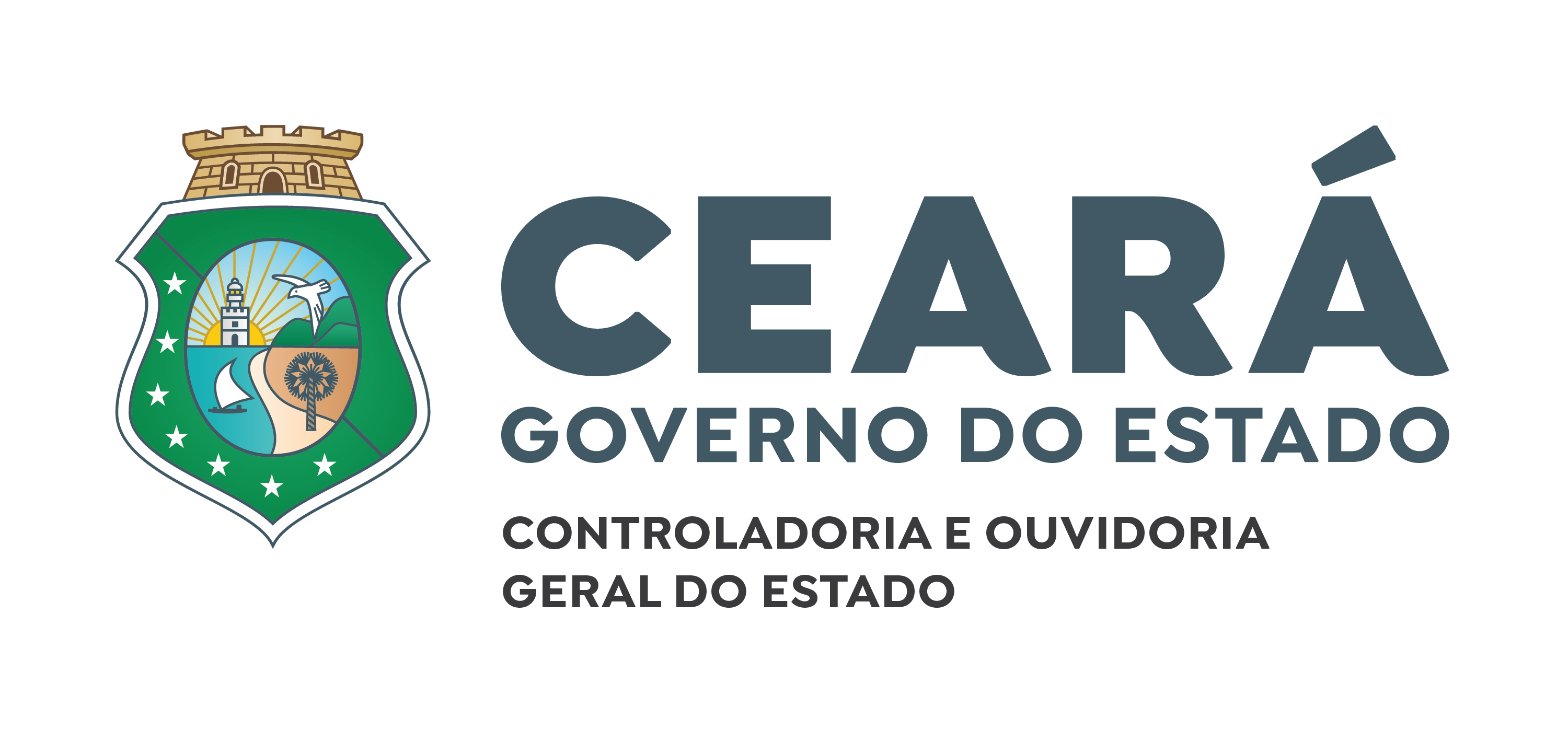 ARTIGO 14
Art. 14. O gestor do contrato e os fiscais técnico e administrativo serão auxiliados pelos órgãos de assessoramento jurídico e de controle interno, vinculados ao órgão ou à entidade promotora da contratação, os quais deverão dirimir dúvidas e subsidiá-los com informações para prevenir riscos na execução do contrato.
 
§ 1º O auxílio de que trata o caput deste artigo dar-se-á por meio de orientações gerais ou em resposta a solicitações de apoio, hipótese em que serão observadas as normas internas do órgão ou da entidade quanto ao fluxo procedimental.
Foto/Ilustração
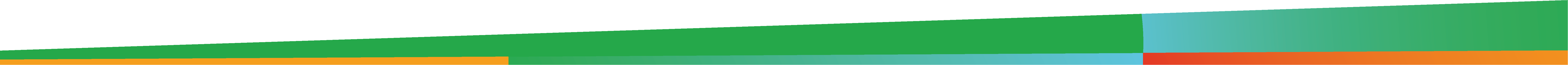 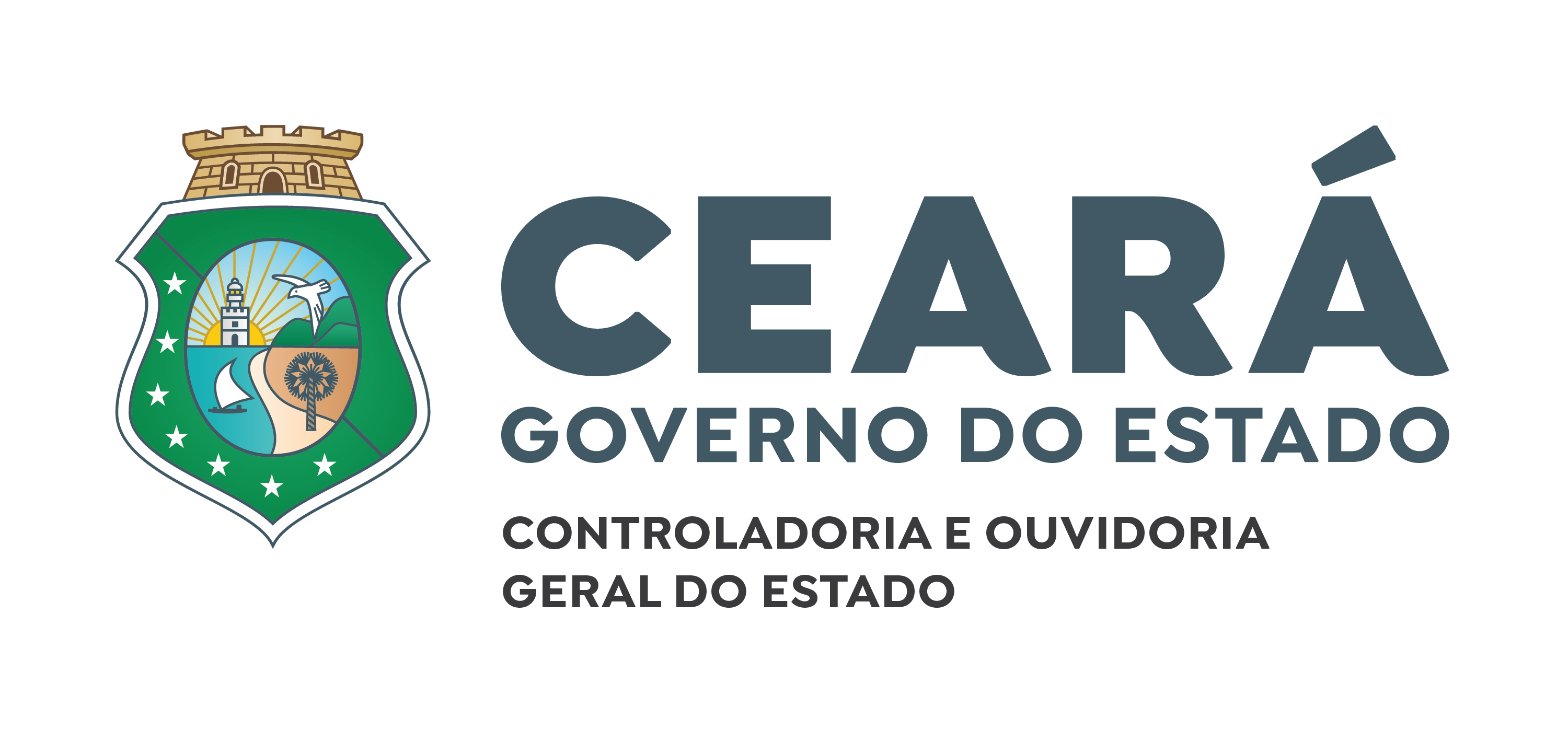 ARTIGO 14
§ 2º Sem prejuízo do disposto no § 1º do caput deste artigo, a solicitação de auxílio ao órgão de assessoramento jurídico dar-se-á por meio de consulta específica, que conterá, de forma clara e individualizada, a dúvida jurídica a ser dirimida.
 
§ 3º Na prestação de auxílio, a unidade de controle interno observará a supervisão técnica e as orientações normativas do órgão central do sistema de controle interno do Poder Executivo estadual e manifestar-se-á acerca dos aspectos de governança, gerenciamento de riscos e controles internos administrativos da gestão de contratações.
Foto/Ilustração
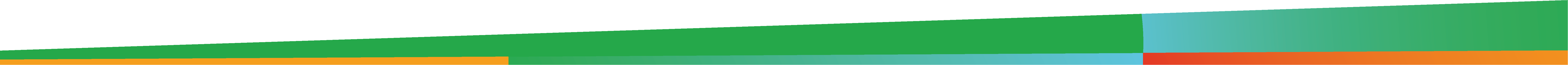 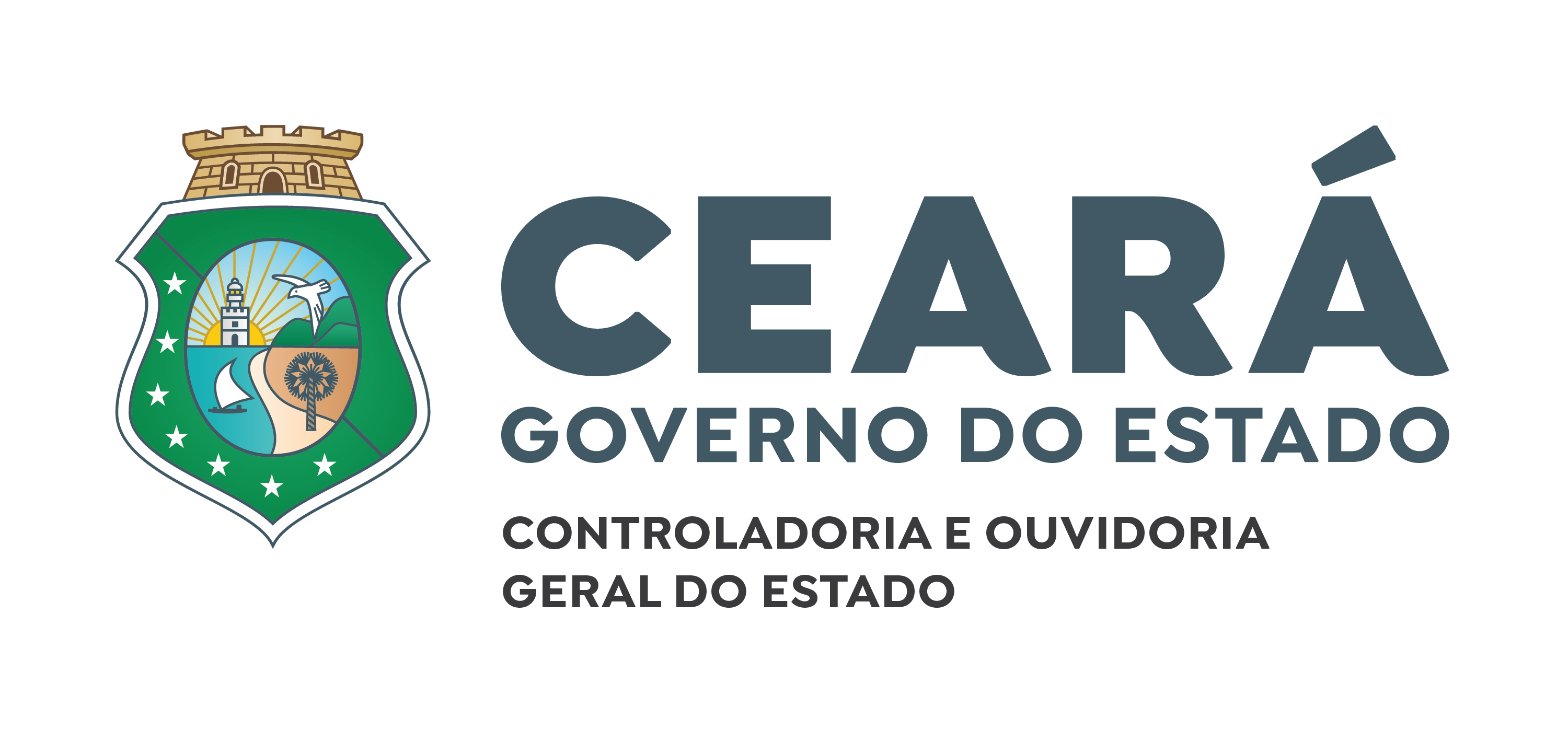 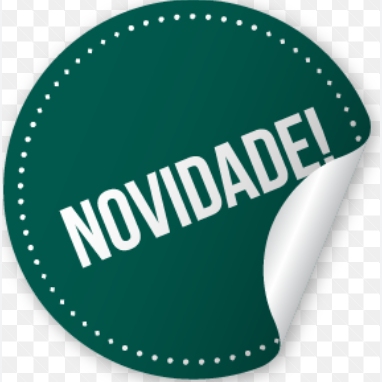 CAPÍTULO III
DAS DIRETRIZES PARA O CONTROLE DOS CONTRATOS
  
Art. 18. As contratações públicas deverão submeter-se a práticas contínuas e permanentes de gestão de riscos e de controle interno preventivo, inclusive mediante adoção de recursos de tecnologia da informação, e, além de estar subordinadas ao controle social, sujeitar-se-ão às seguintes linhas de controle:
Foto/Ilustração
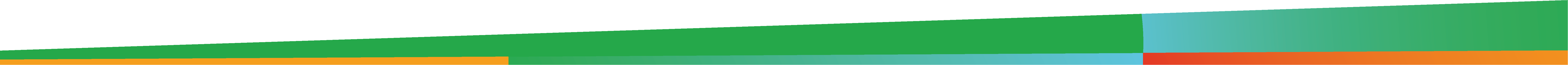 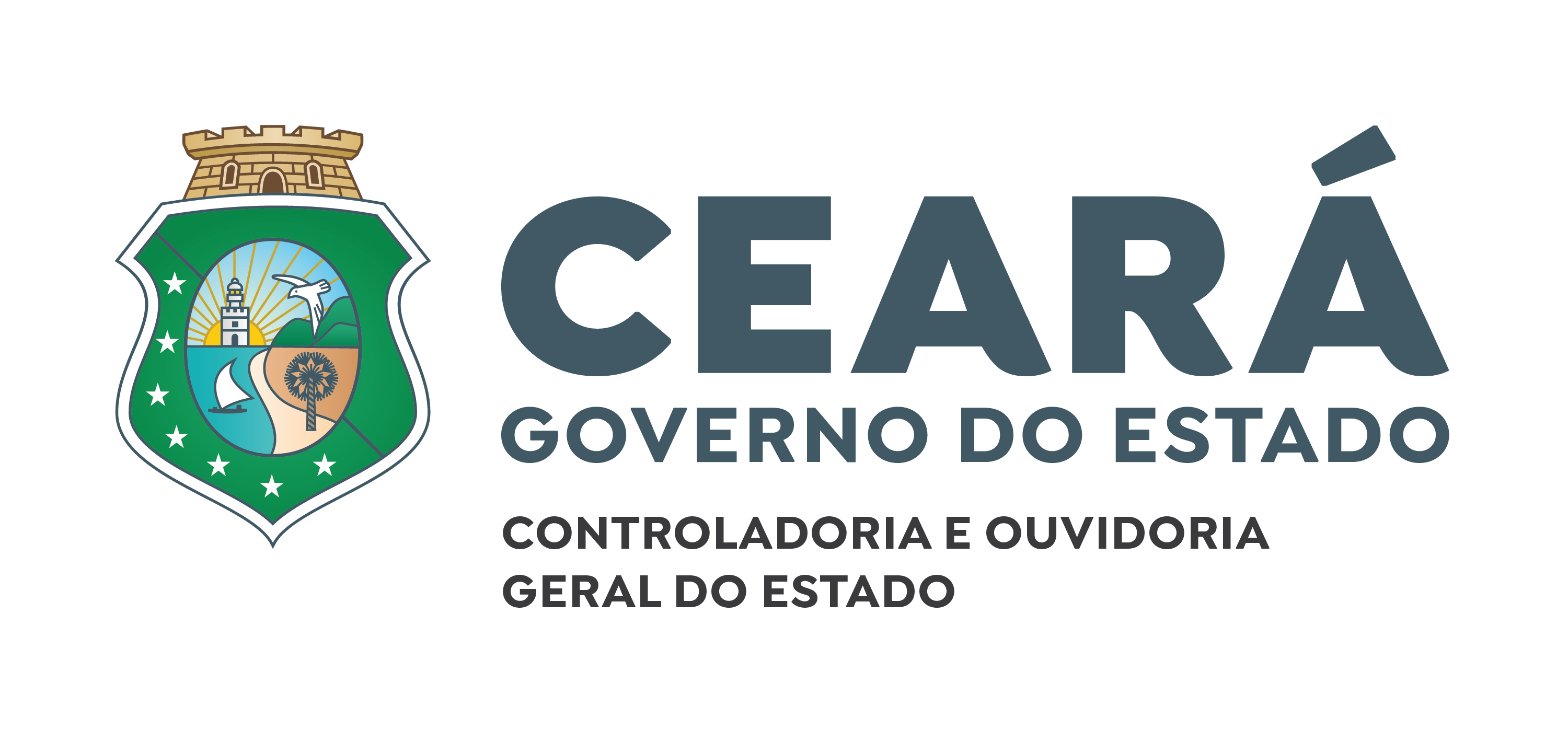 ARTIGO 18
I – primeira linha: integrada por servidores e empregados públicos, agentes de licitação e autoridades que atuam na estrutura de governança do órgão ou entidade, responsáveis pelo gerenciamento de riscos, incluindo os controles internos da gestão;
II – segunda linha: integrada pelas unidades de assessoramento jurídico e de controle interno do próprio órgão ou entidade, apoiando a implementação do gerenciamento de riscos e dos controles internos por parte da primeira linha;
III – terceira linha: constituída pelas atividades realizadas pelo Órgão Central de Controle Interno.
Foto/Ilustração
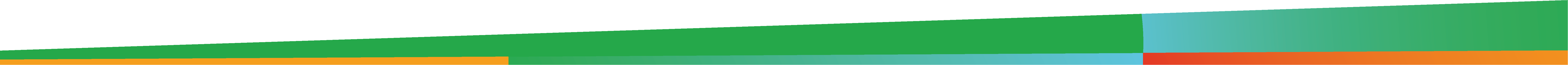 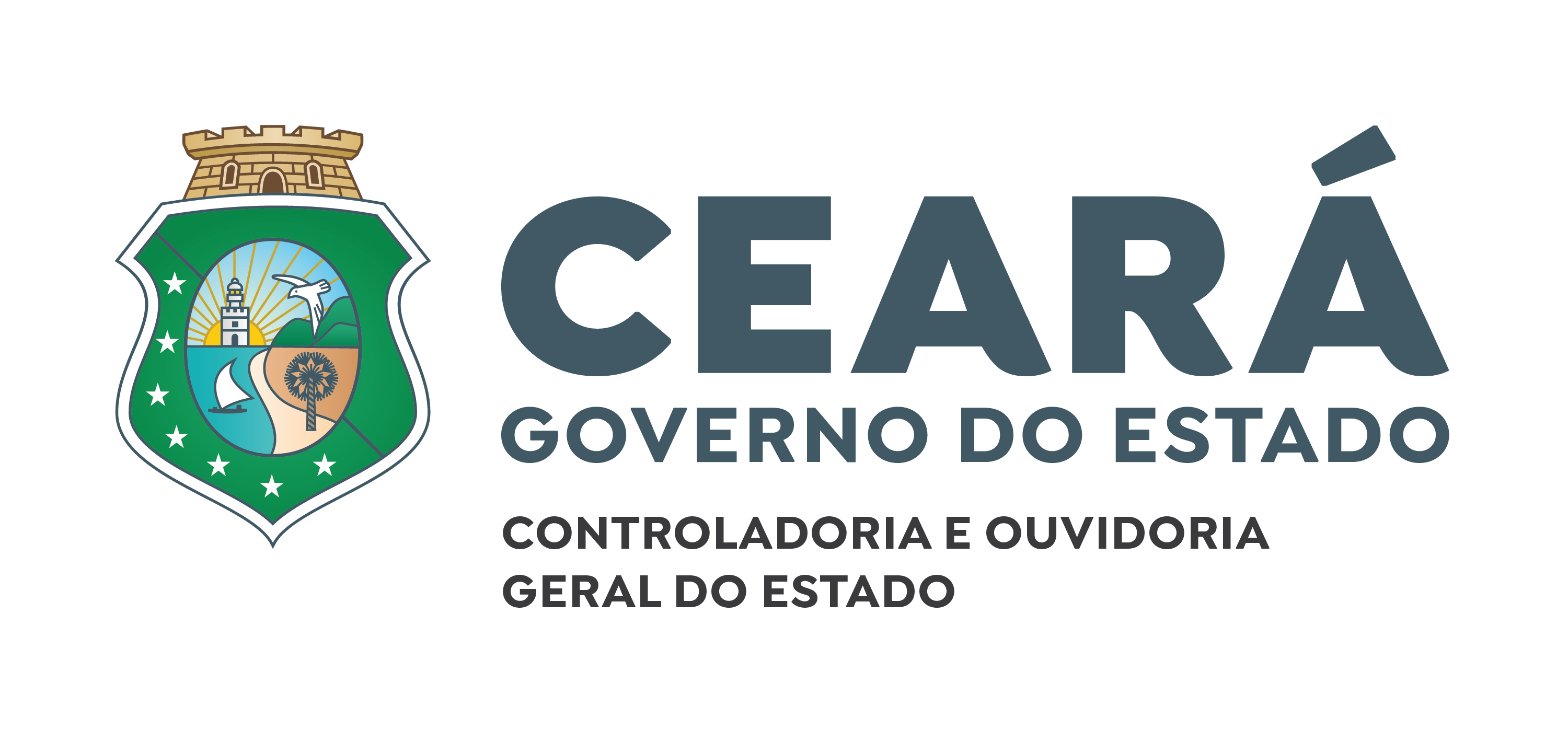 ARTIGO 20
Art. 20. No exercício das atividades de controle realizadas pelo órgão central e pelas unidades setoriais de controle interno será observado o seguinte:
I – viabilização de oportunidade de manifestação aos gestores sobre possíveis propostas de encaminhamento que terão impacto significativo nas rotinas de trabalho dos órgãos e entidades monitorados, a fim de que eles disponibilizem subsídios para avaliação prévia da relação entre custo e benefício dessas possíveis proposições;
Foto/Ilustração
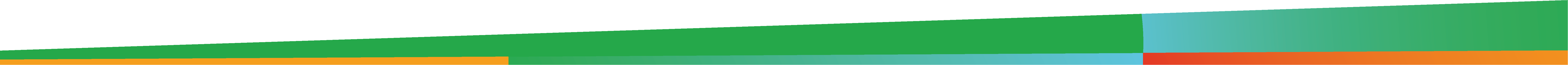 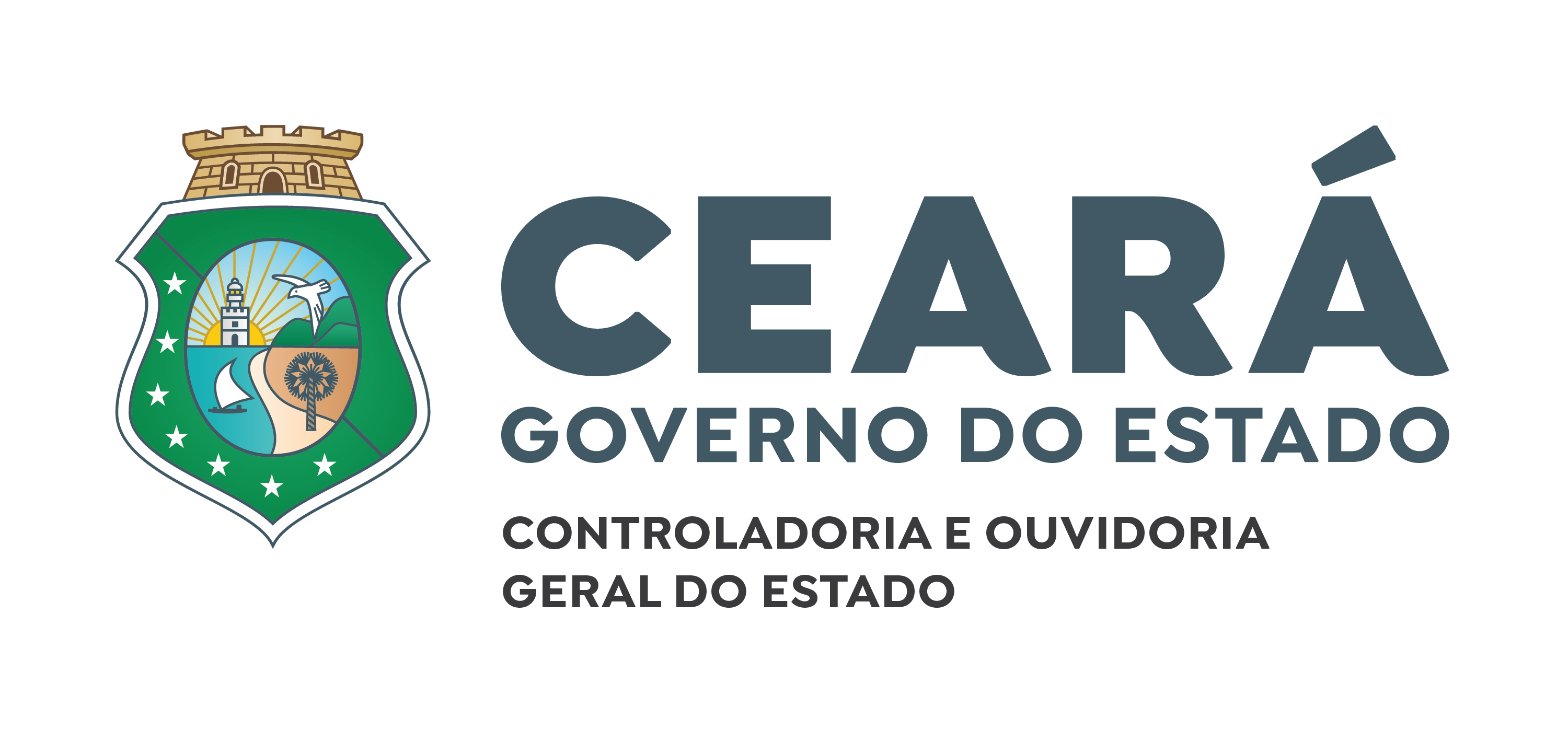 ARTIGO 20
II – adoção de procedimentos objetivos e imparciais e elaboração de relatórios tecnicamente fundamentados, baseados exclusivamente nas evidências obtidas, de modo a evitar que interesses pessoais e interpretações tendenciosas interfiram na apresentação e no tratamento dos fatos levantados;
III – definição de objetivos, nos regimes de empreitada por preço global, empreitada integral, contratação semi-integrada e contratação integrada, atendidos os requisitos técnicos, legais, orçamentários e financeiros, de acordo com as finalidades da contratação, devendo, ainda, ser perquirida a conformidade do preço global com os parâmetros de mercado para o objeto contratado, considerada inclusive a dimensão geográfica.
Foto/Ilustração
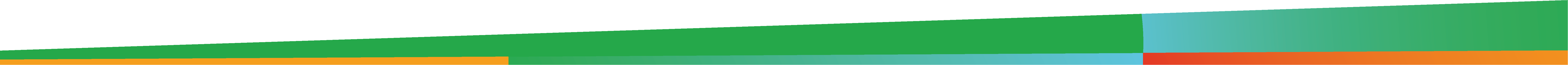 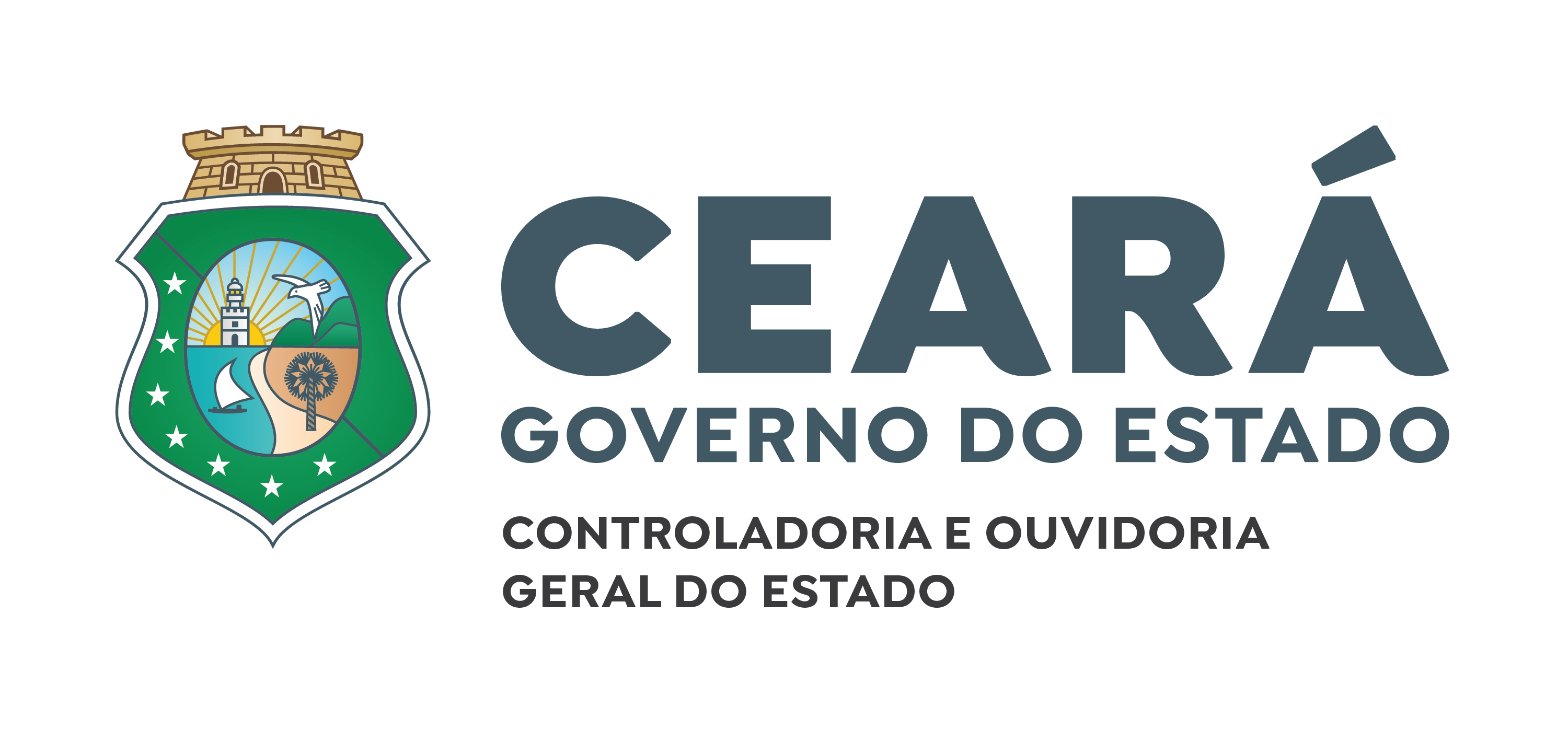 Foto/Ilustração
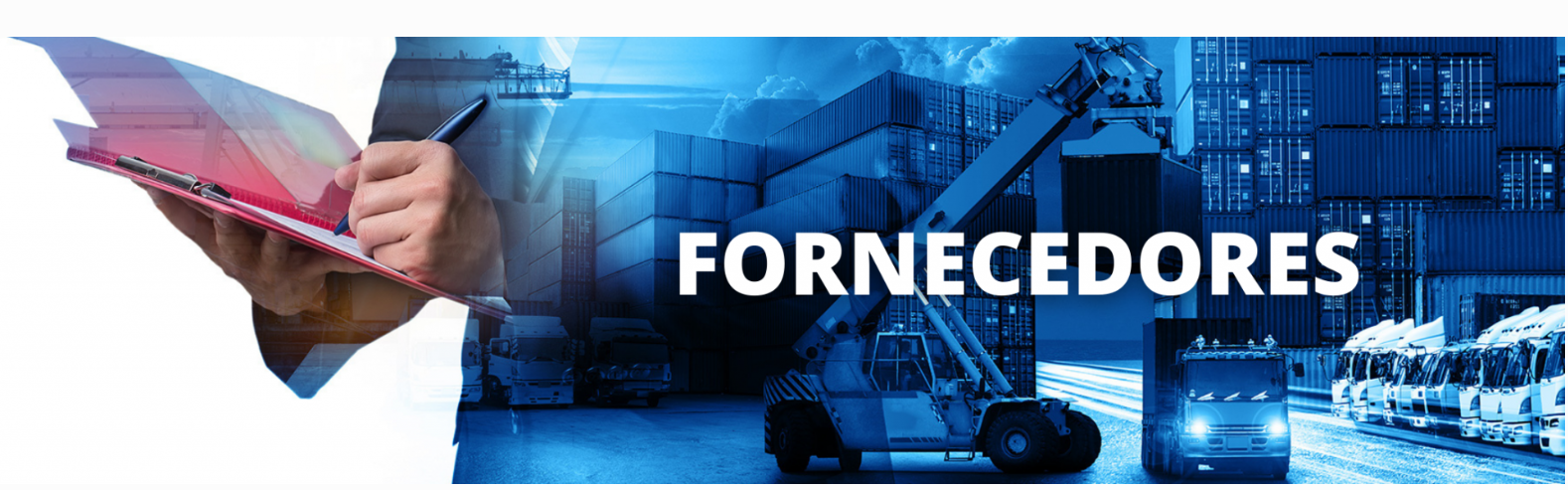 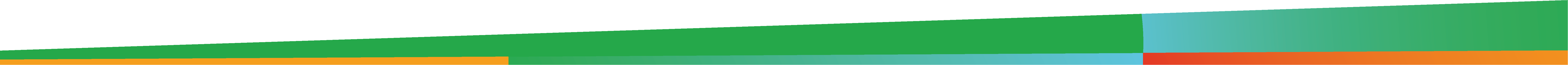 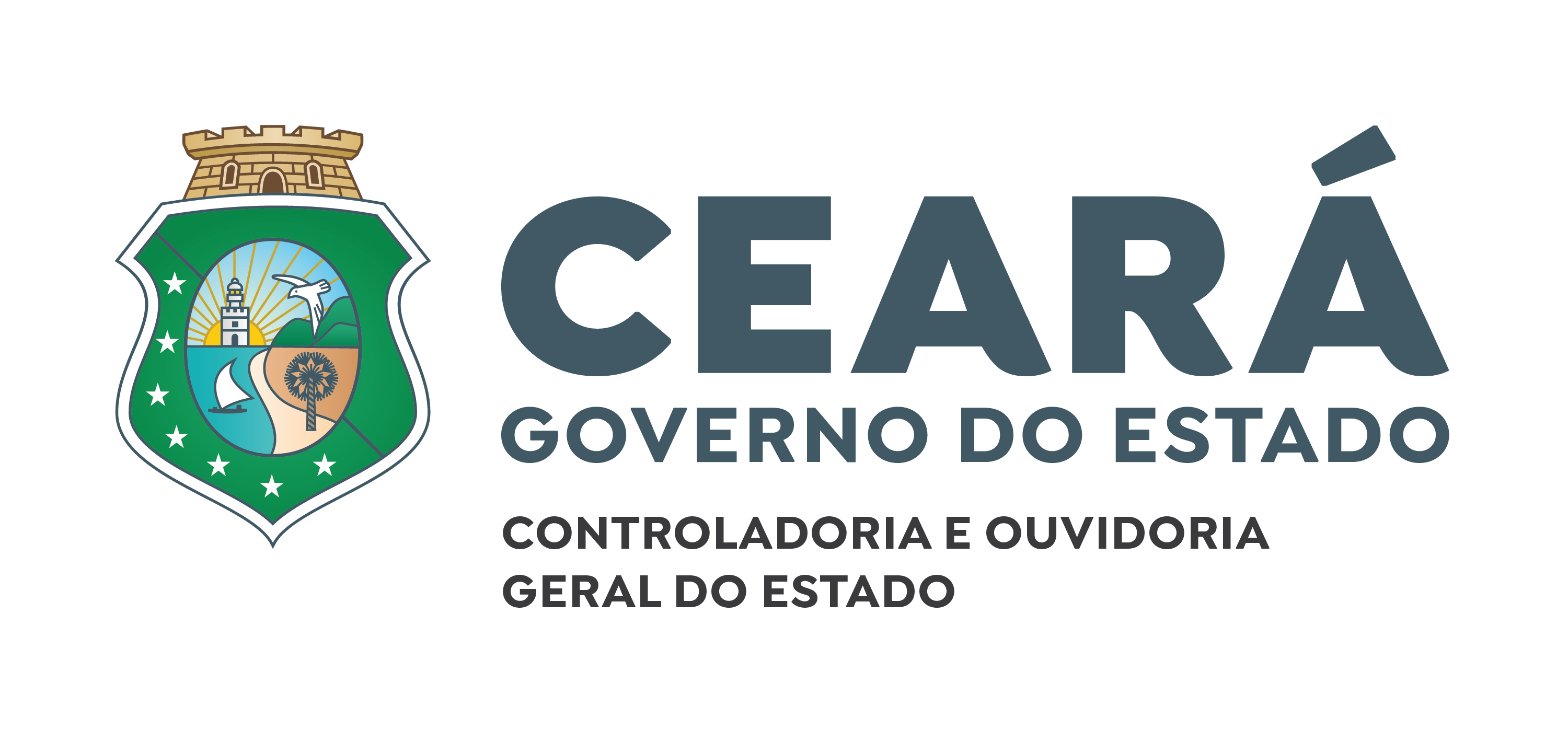 COORDENAÇÃO DE CONTROLADORIA (CCONT) 
 CÉLULA DE CONTRATOS E PARCERIAS (CECOP)


	Ítalo Brígido – Coordenador da Coordenadoria de Controladoria (CCONT)
	Elayne Cavalcante – Articuladora da Coordenadoria de Controladoria (CCONT)
	Daniel Sousa – Orientador da Célula de Contratos e Parcerias (CECOP)
	Erialdo Lima – Auditor de Controle Interno (CECOP)
	Guilherme Paiva - Auditor de Controle Interno (CECOP)
	Lara Osório - Auditora de Controle Interno (CECOP)
	Maria Nazaré – Auditora de Controle Interno (CECOP)
	Rogério Mourão – Auditor de Controle Interno (CECOP)
Foto/Ilustração
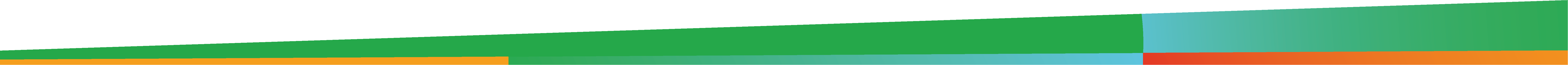 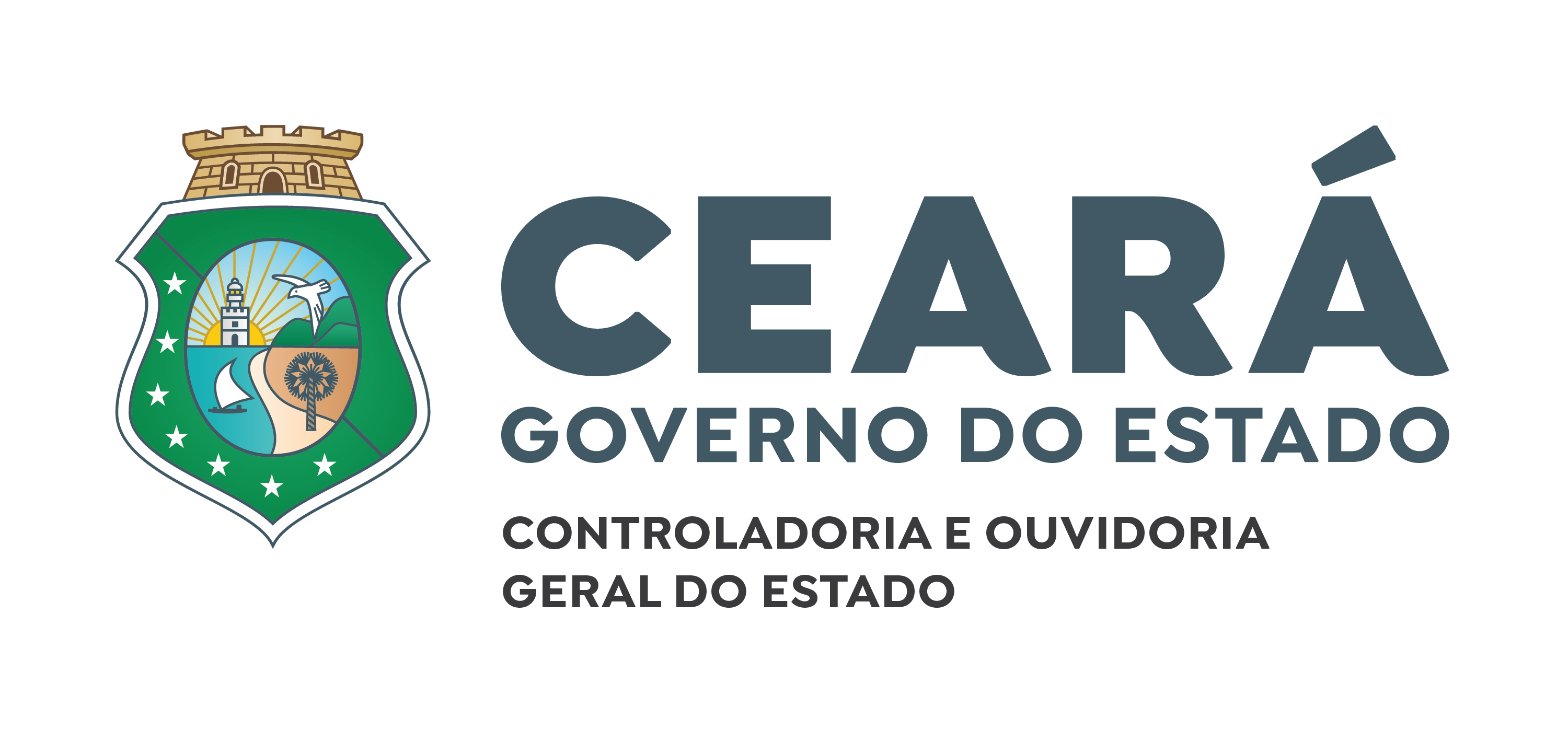 OBRIGADO!!!
Foto/Ilustração
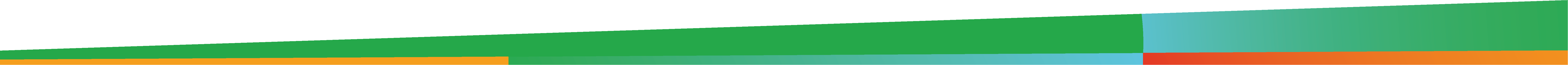 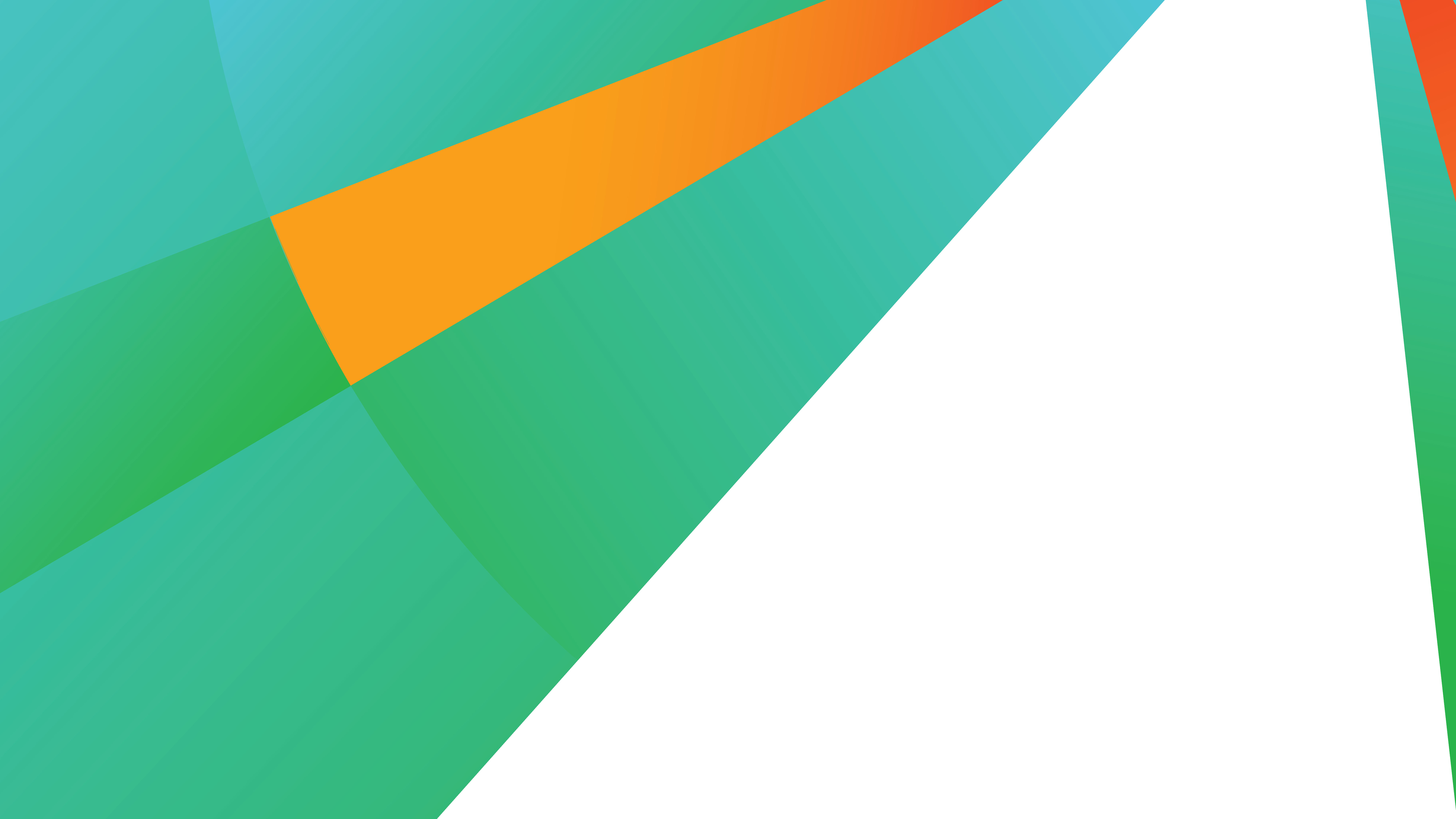 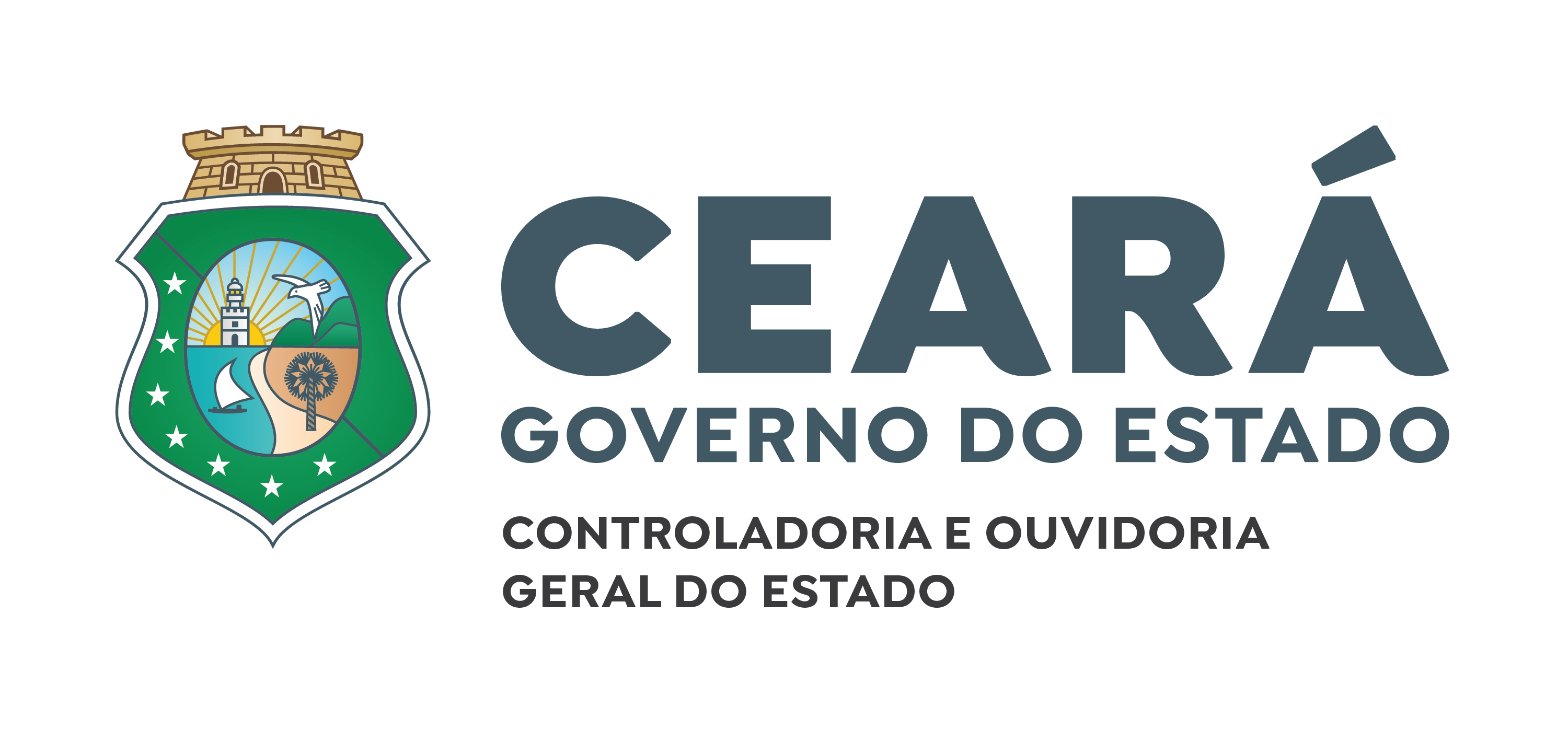